Intended Consequences
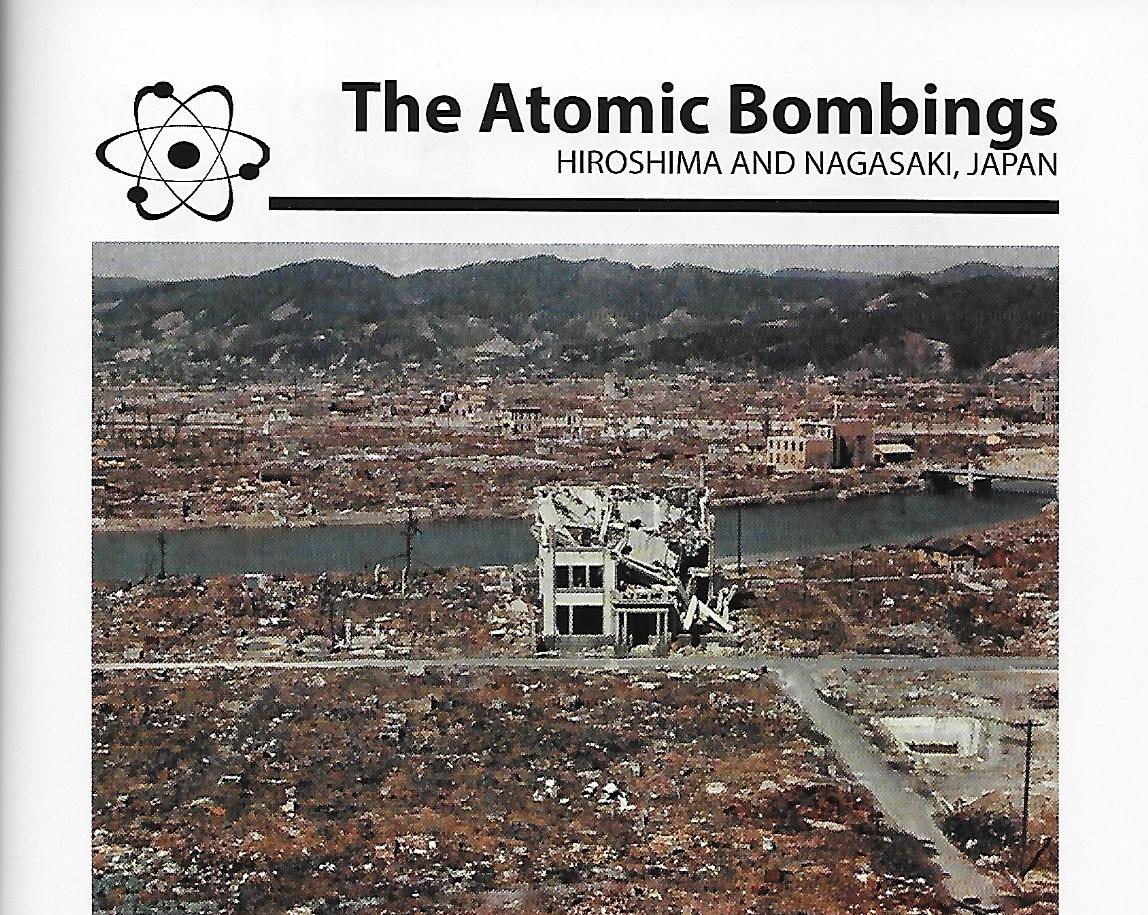 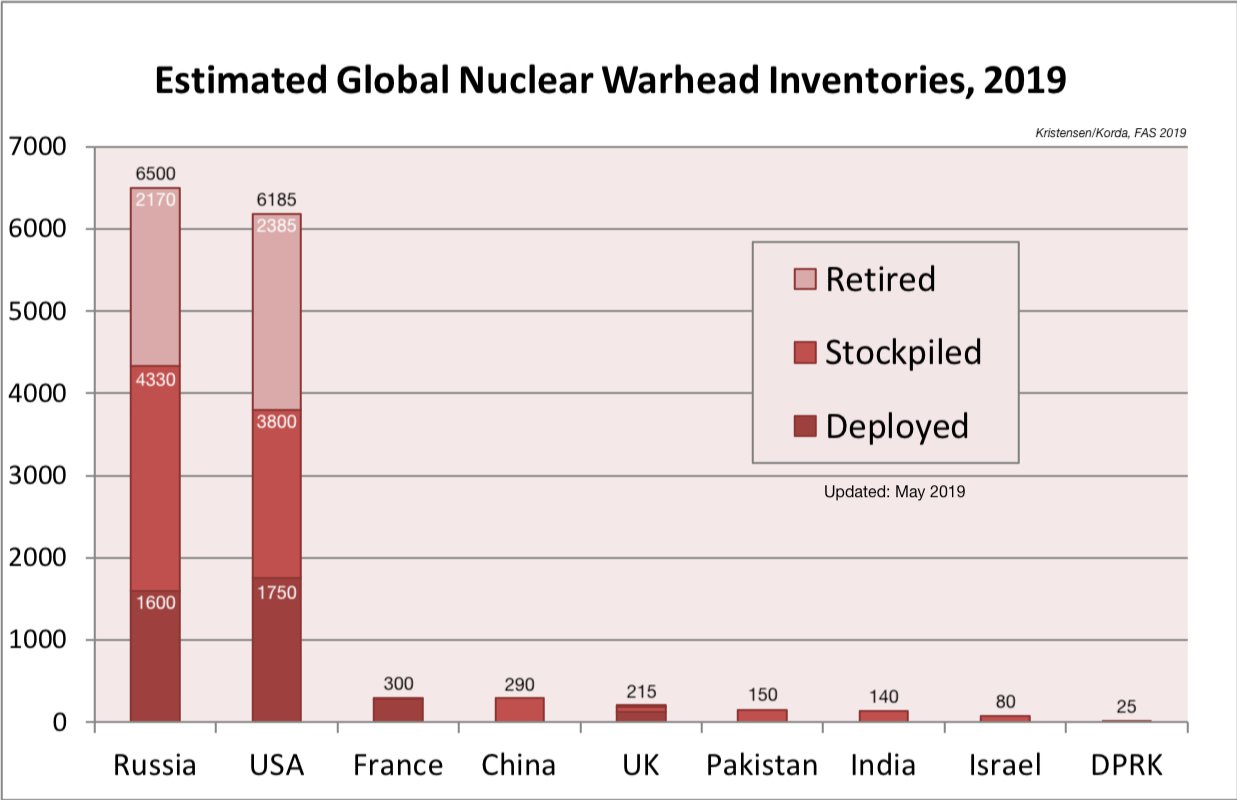 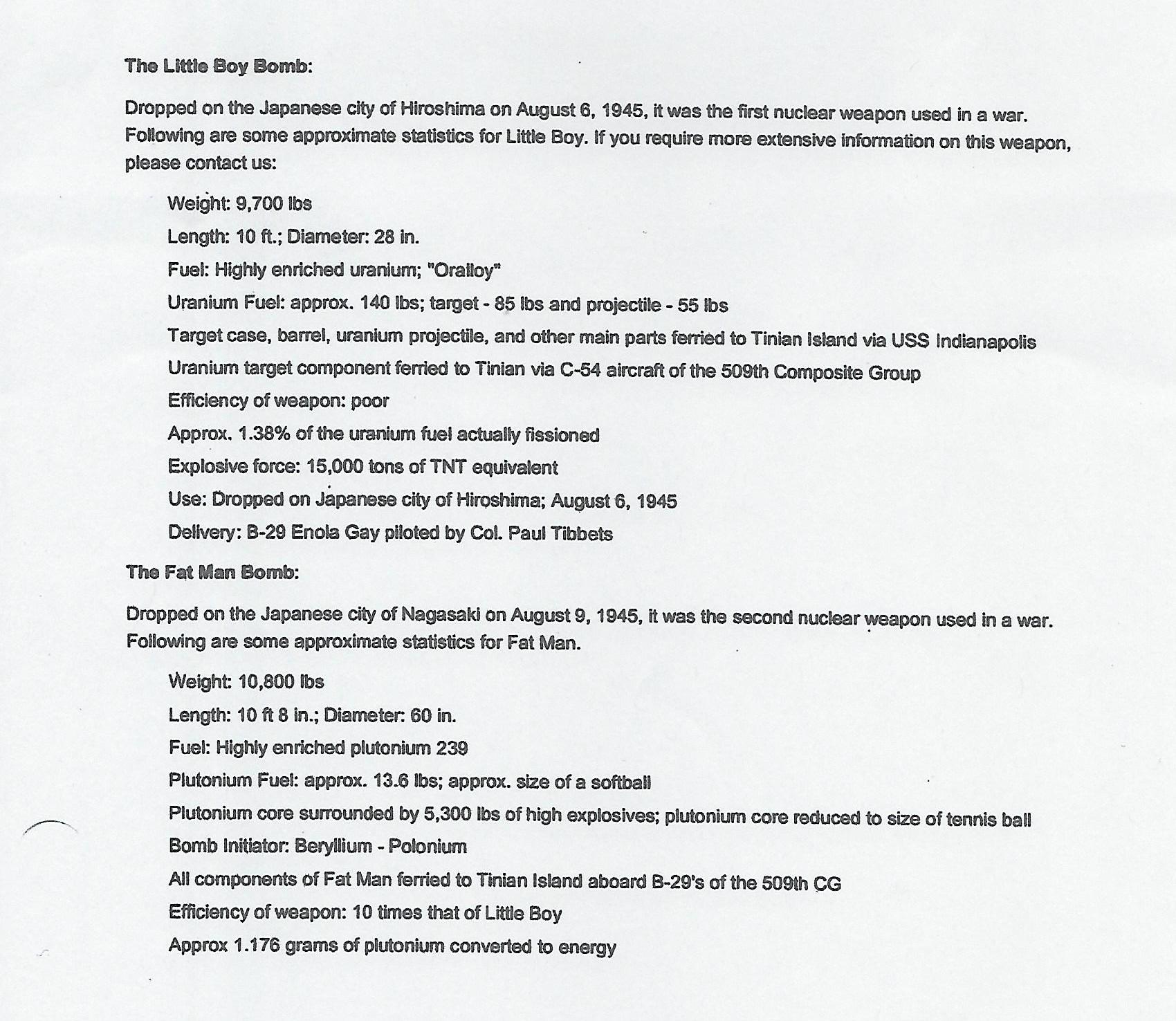 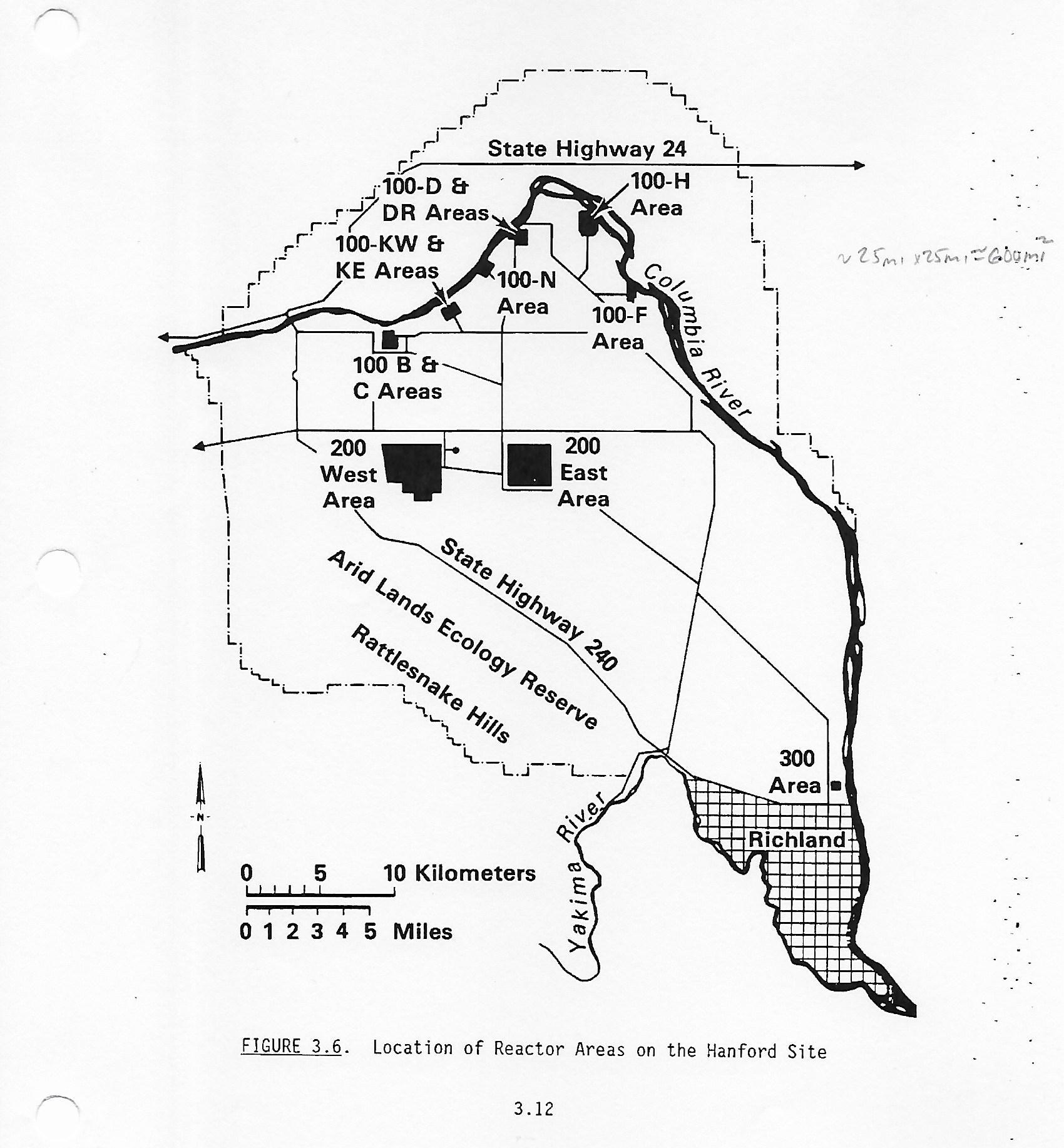 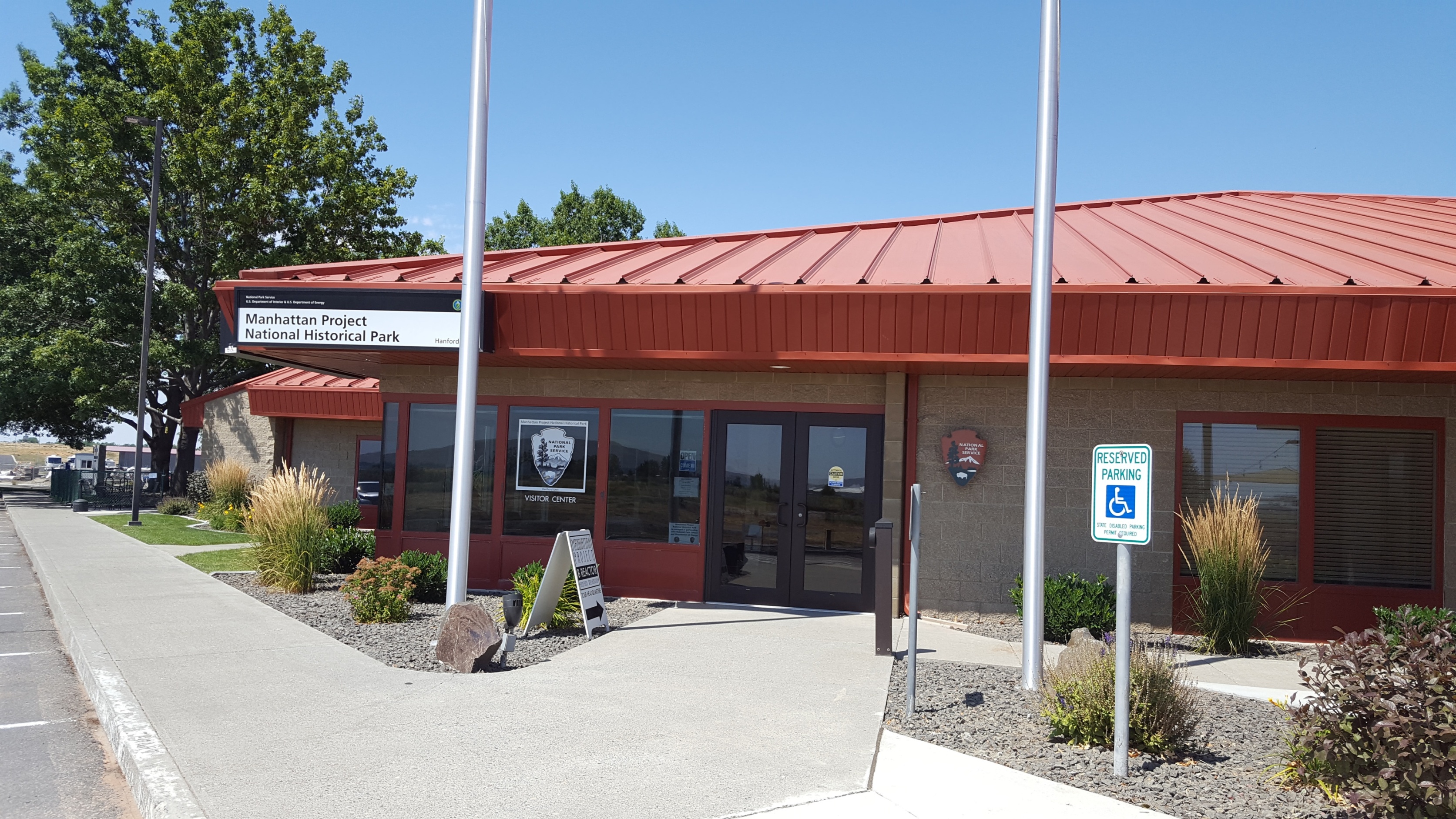 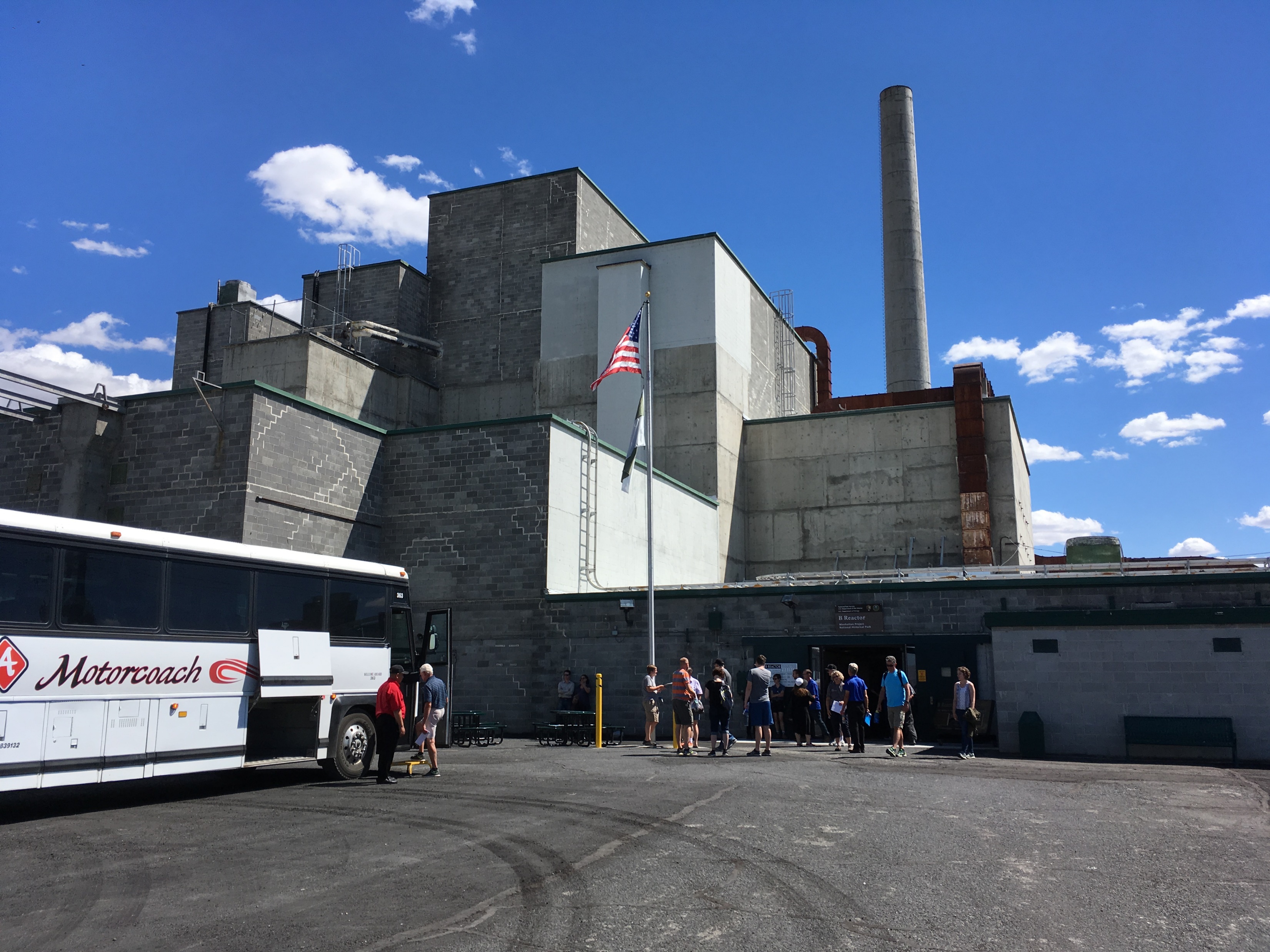 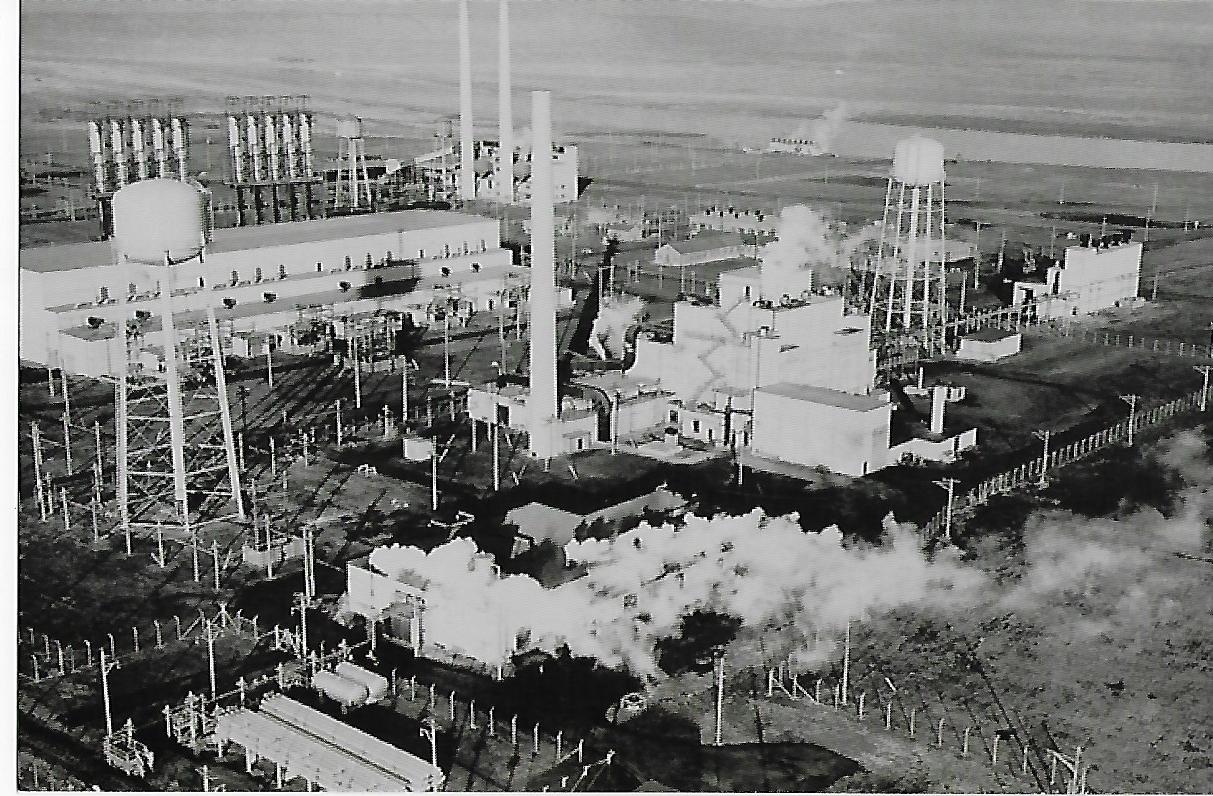 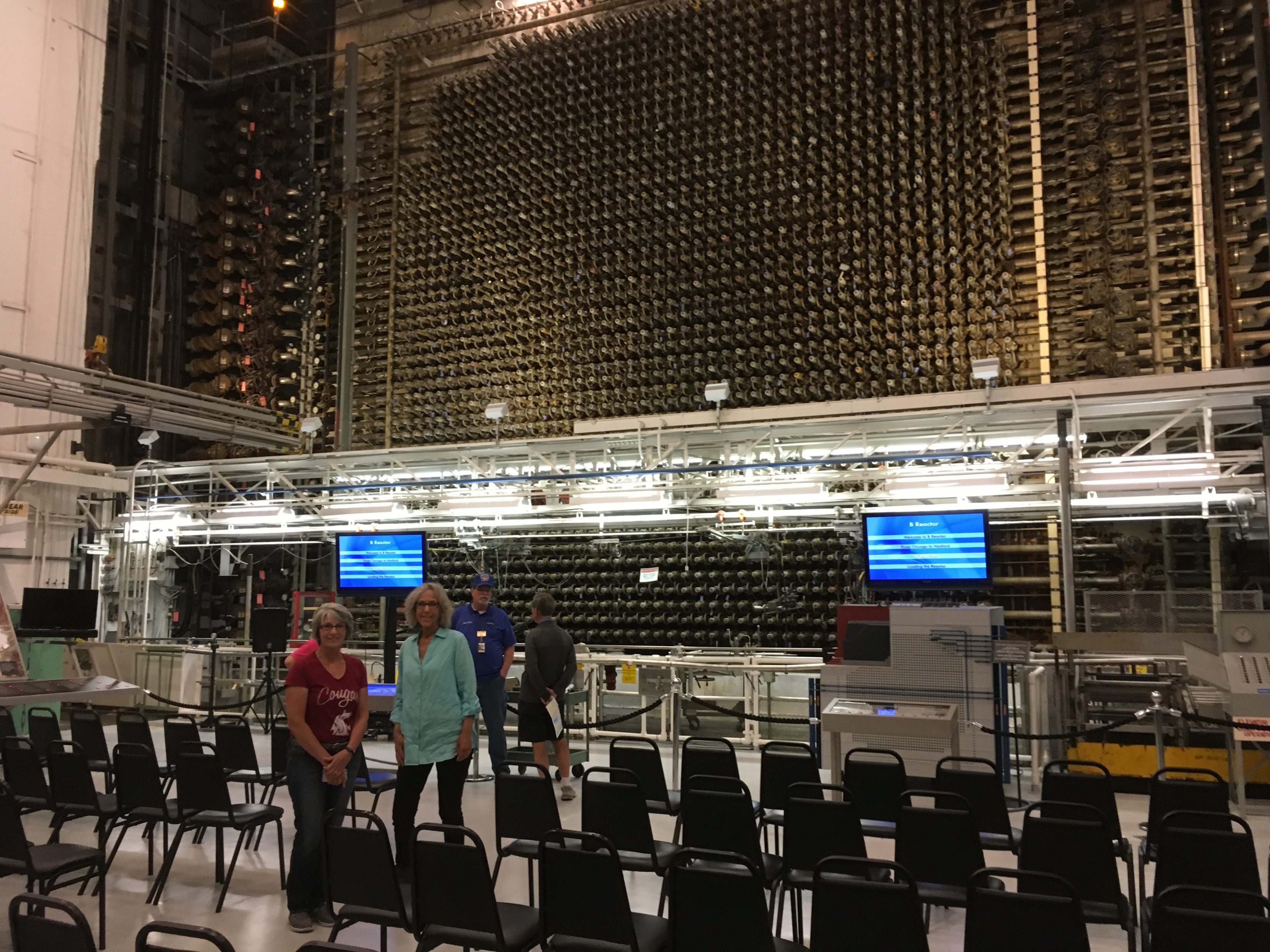 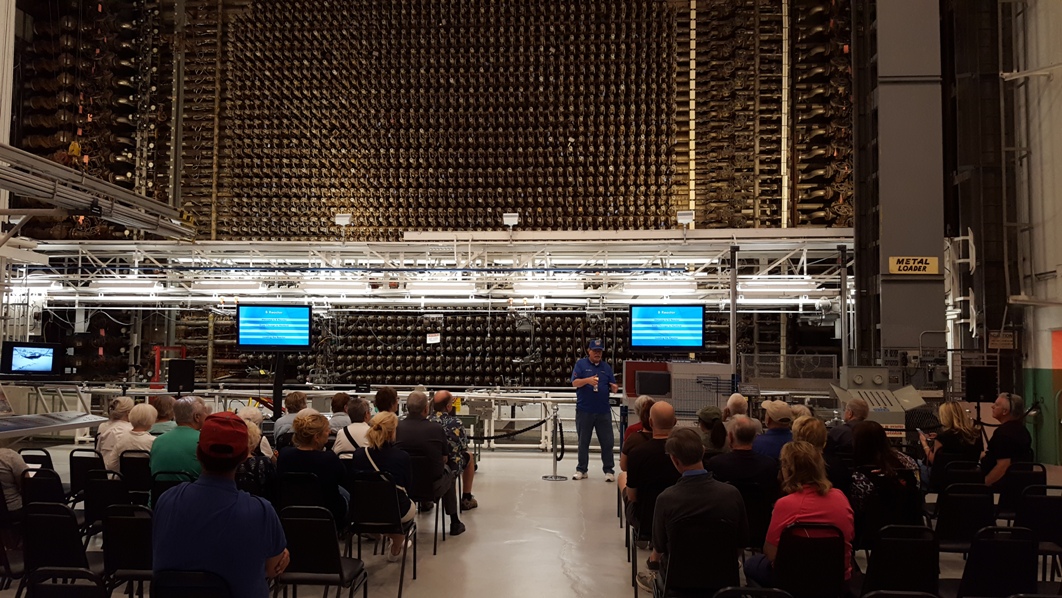 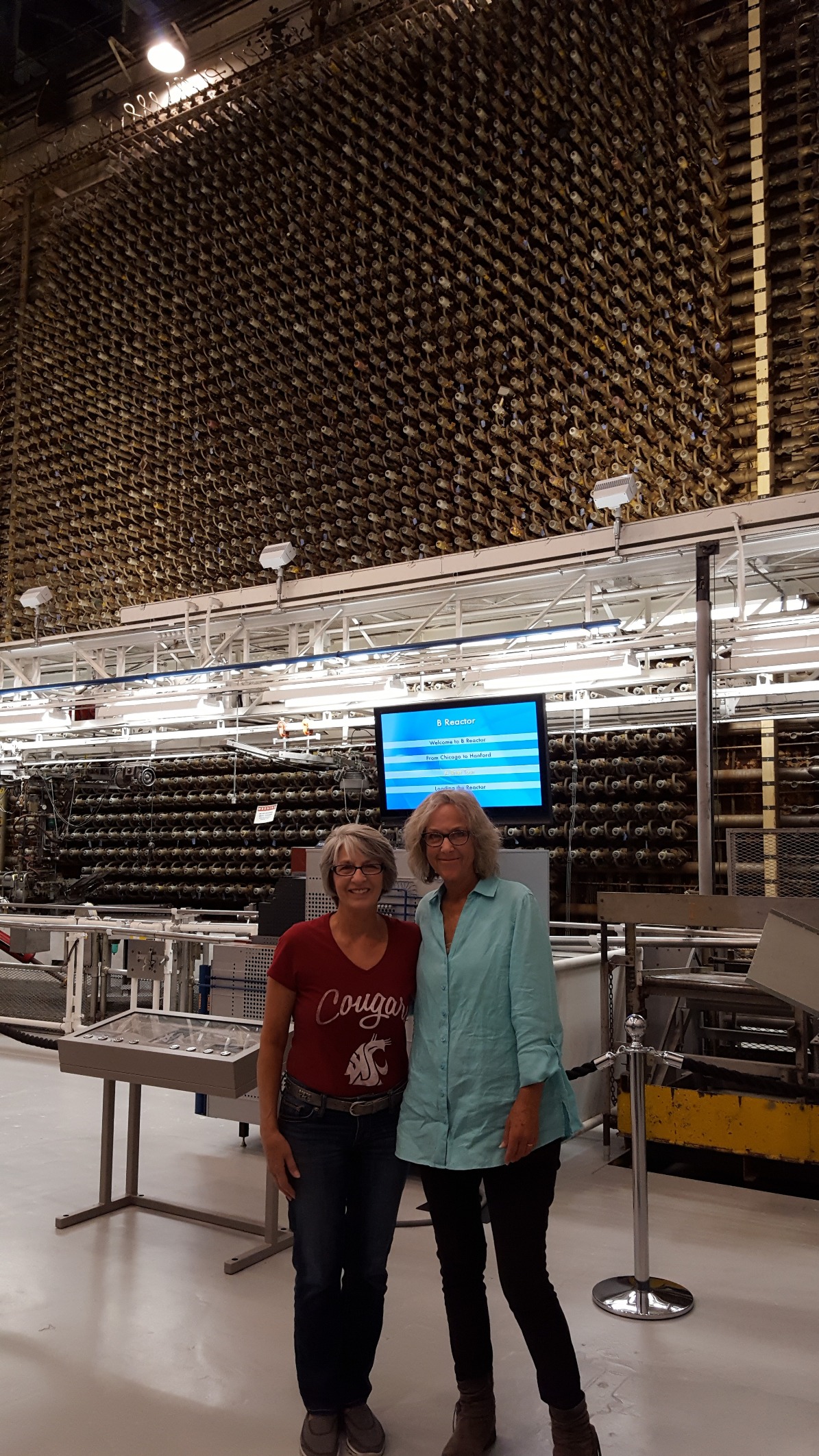 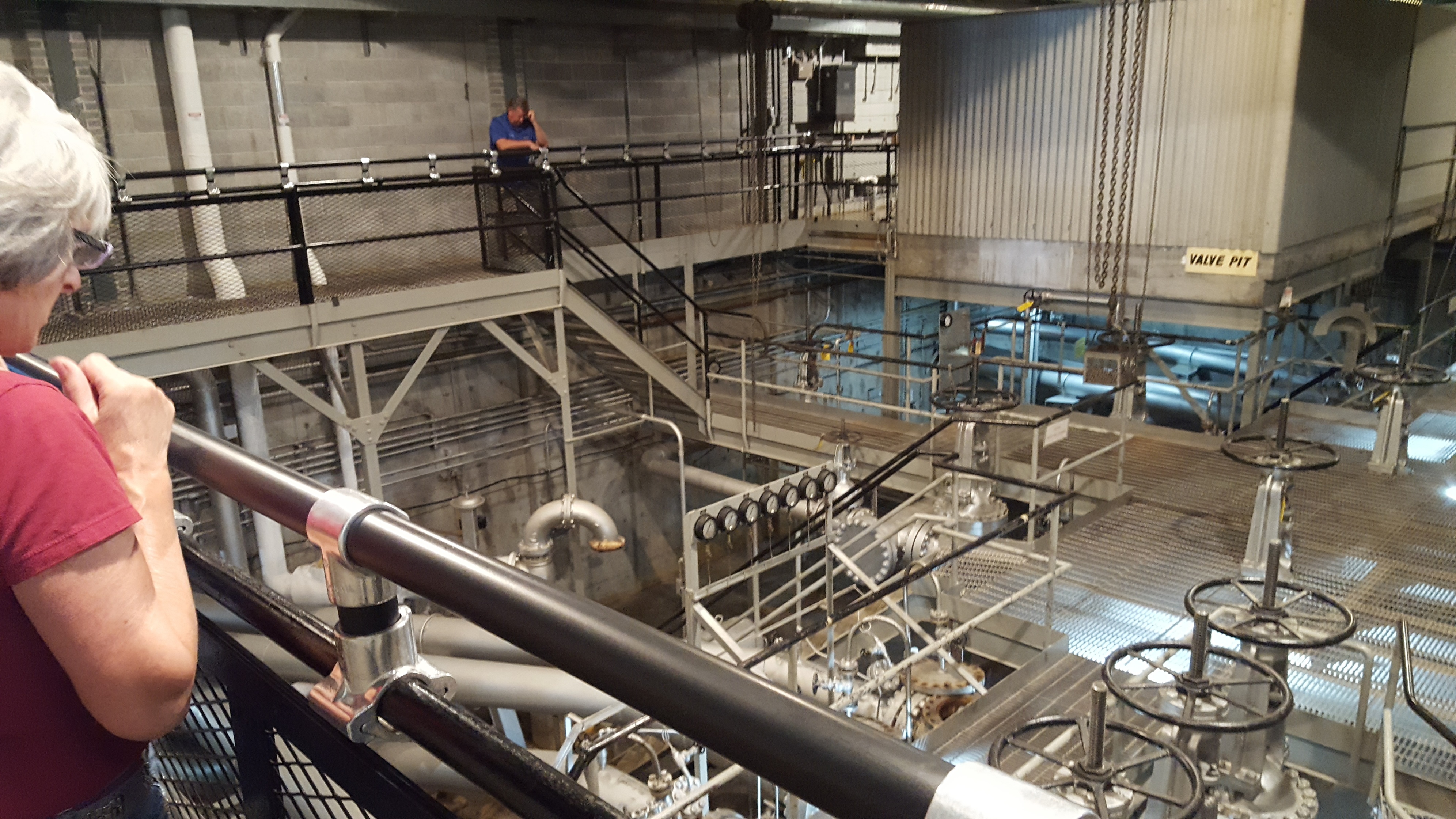 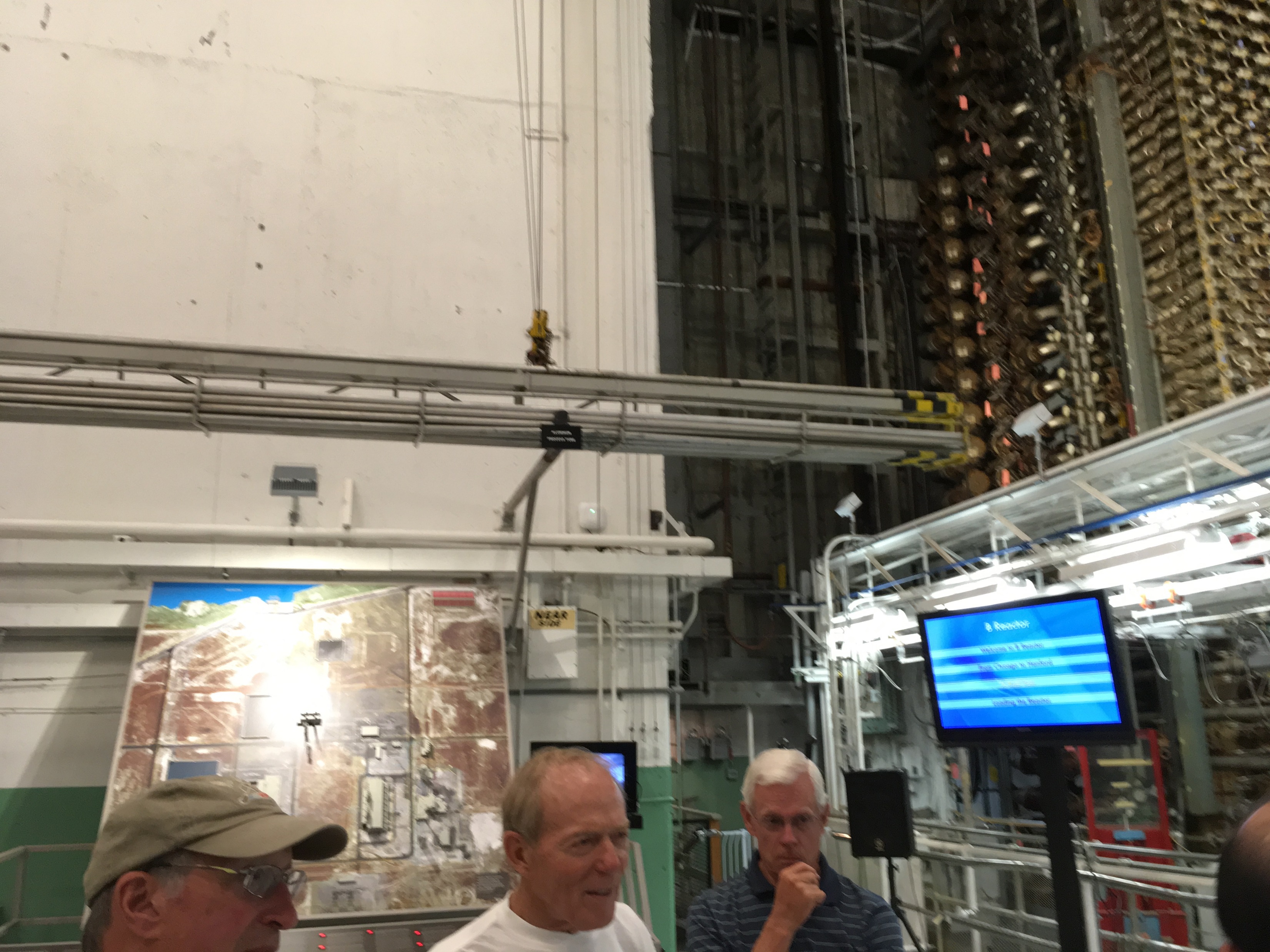 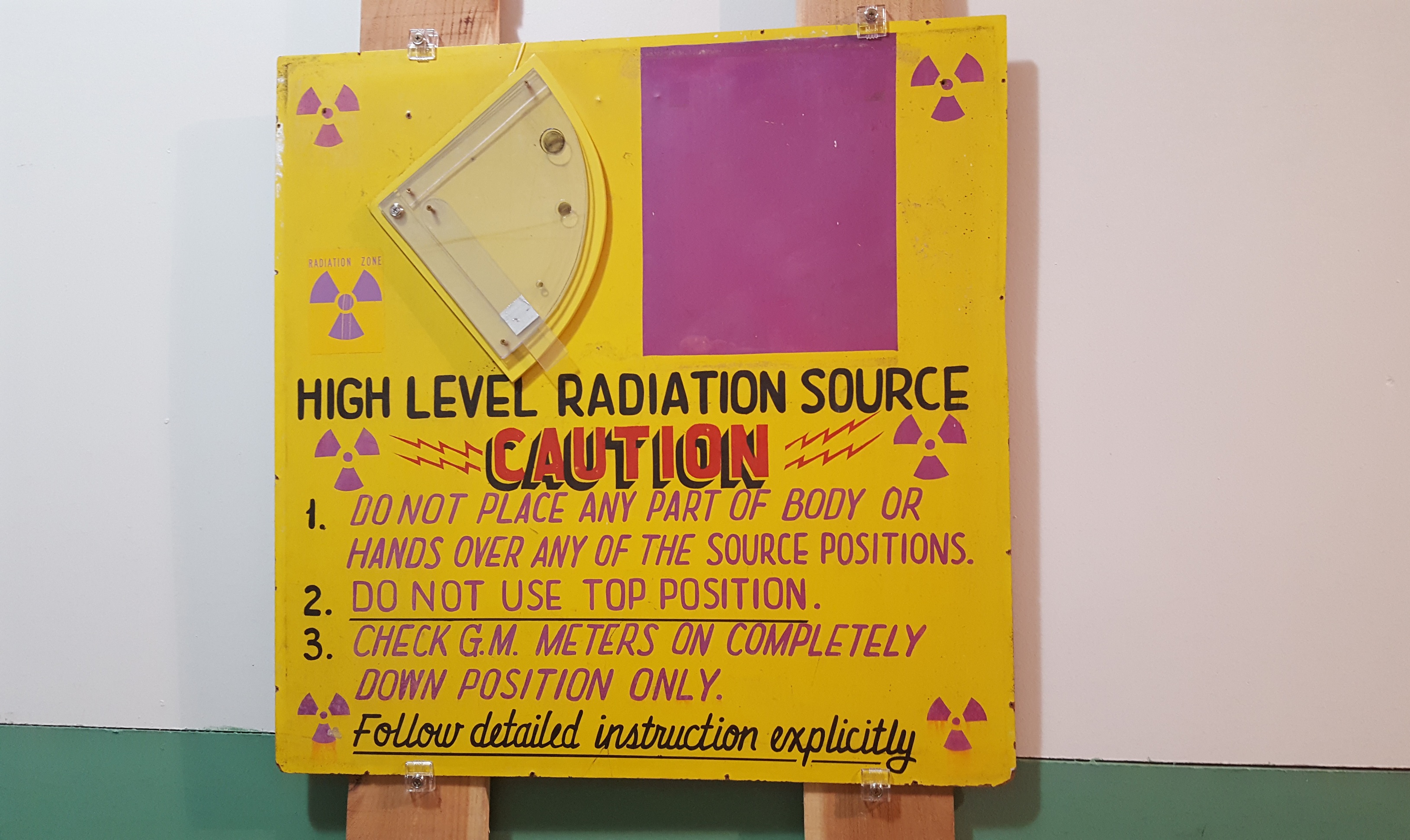 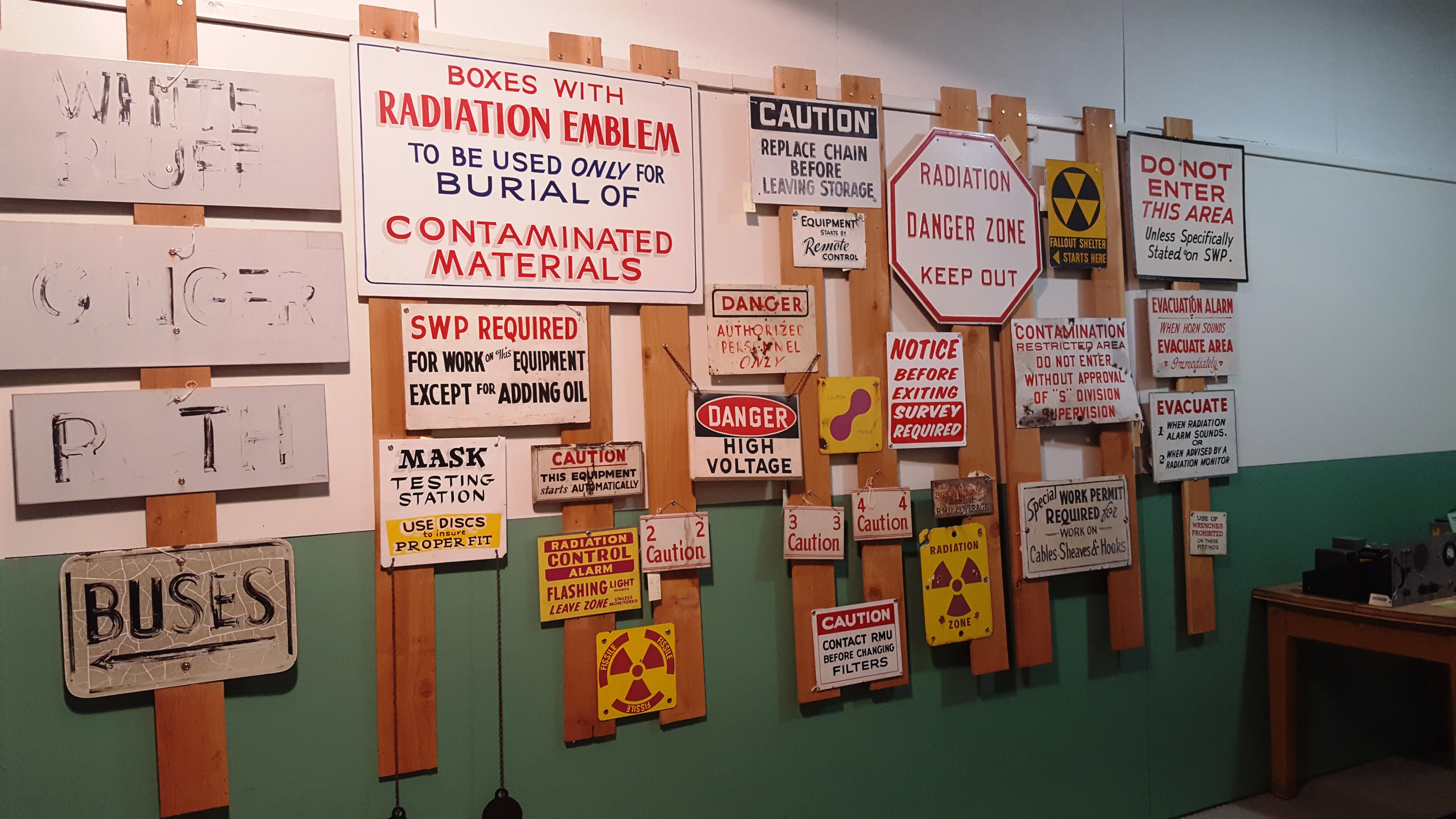 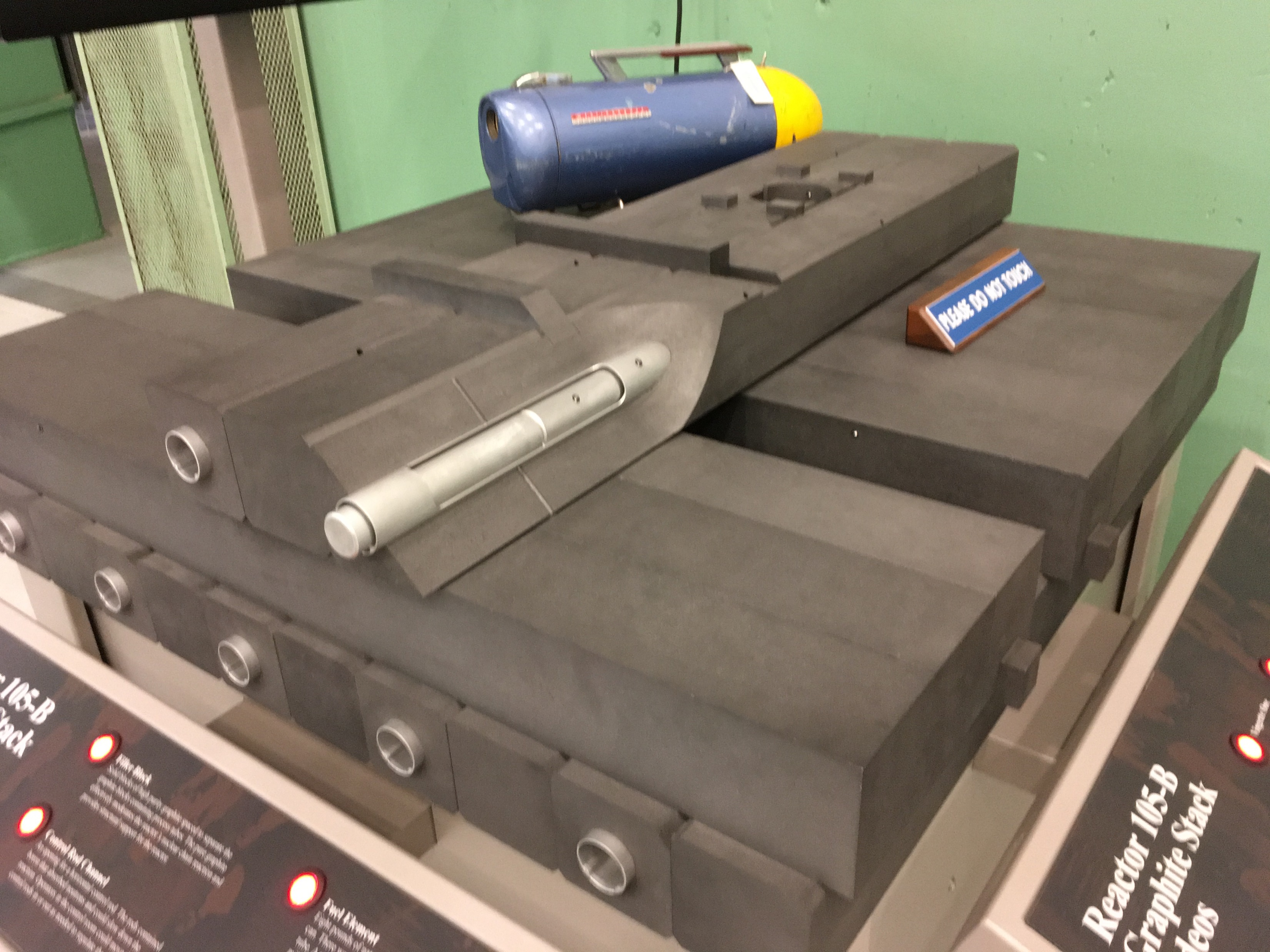 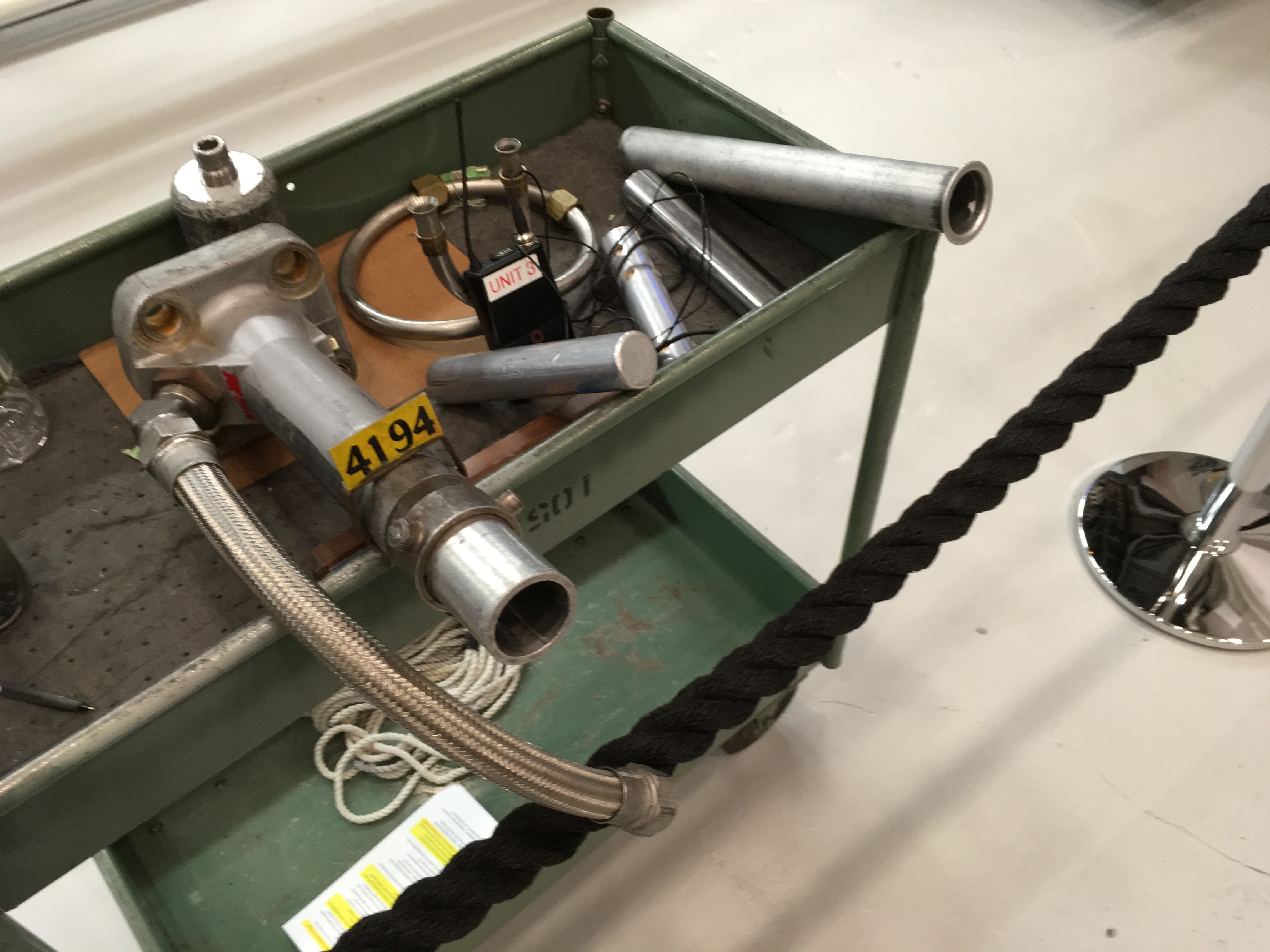 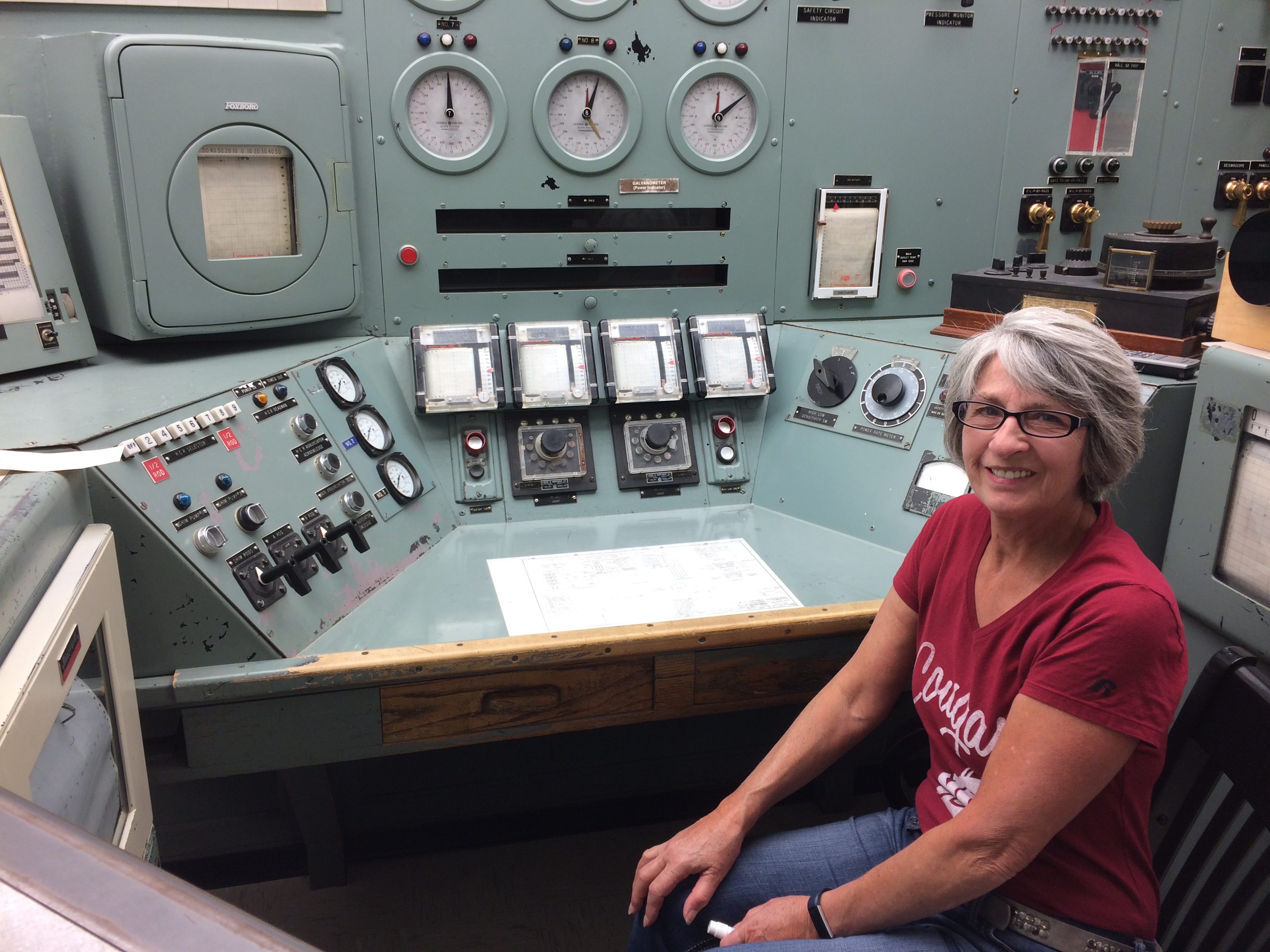 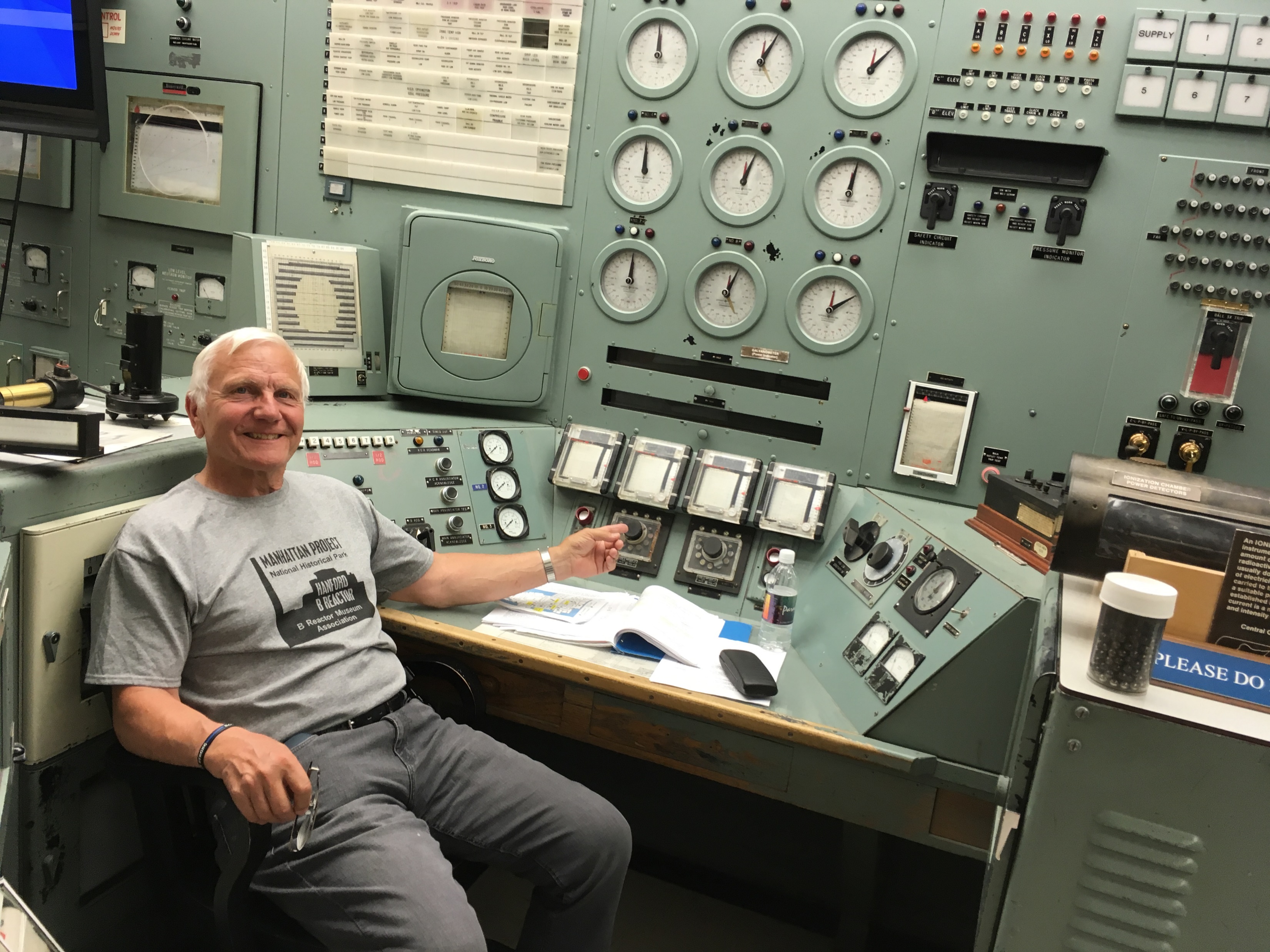 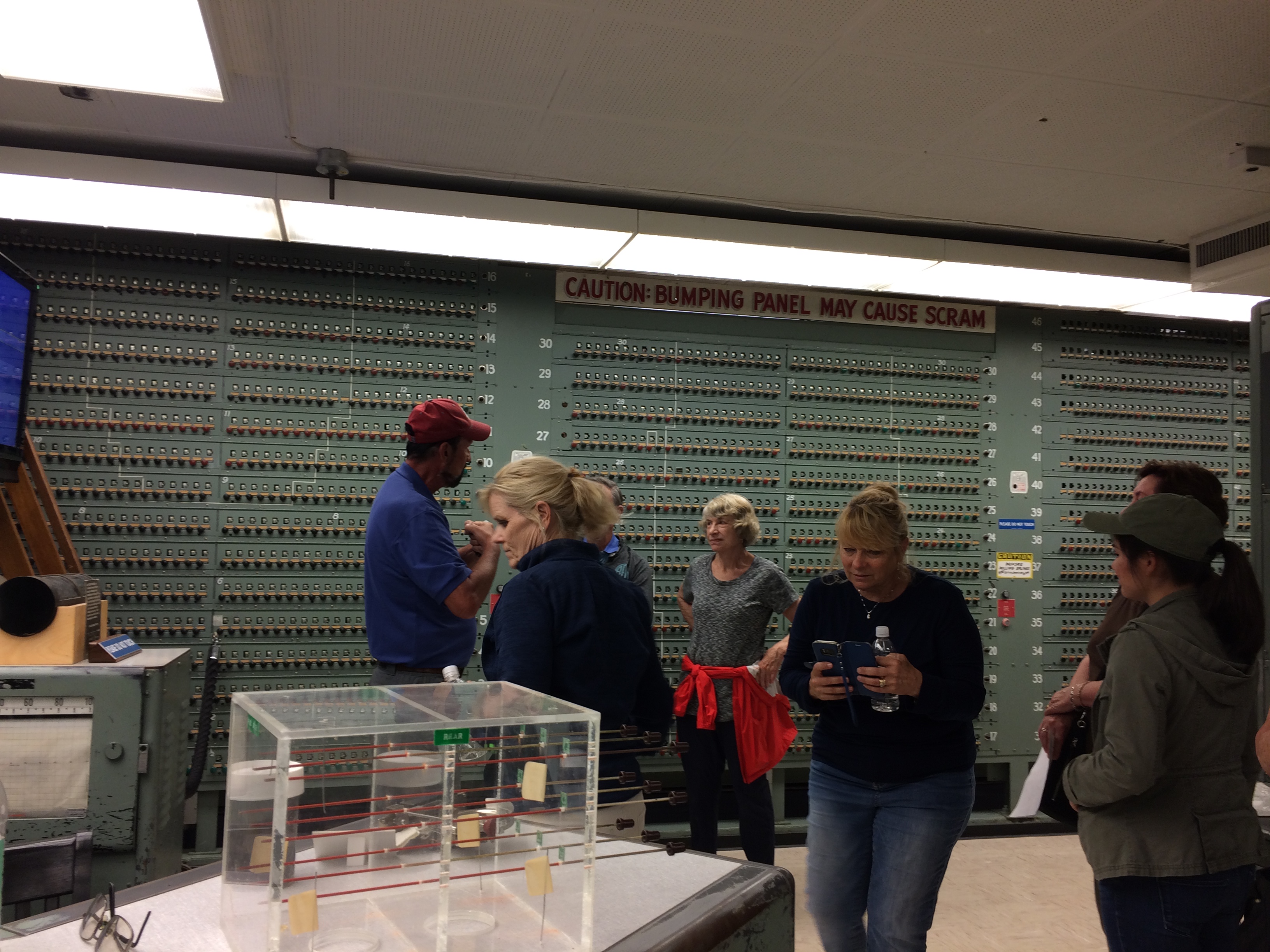 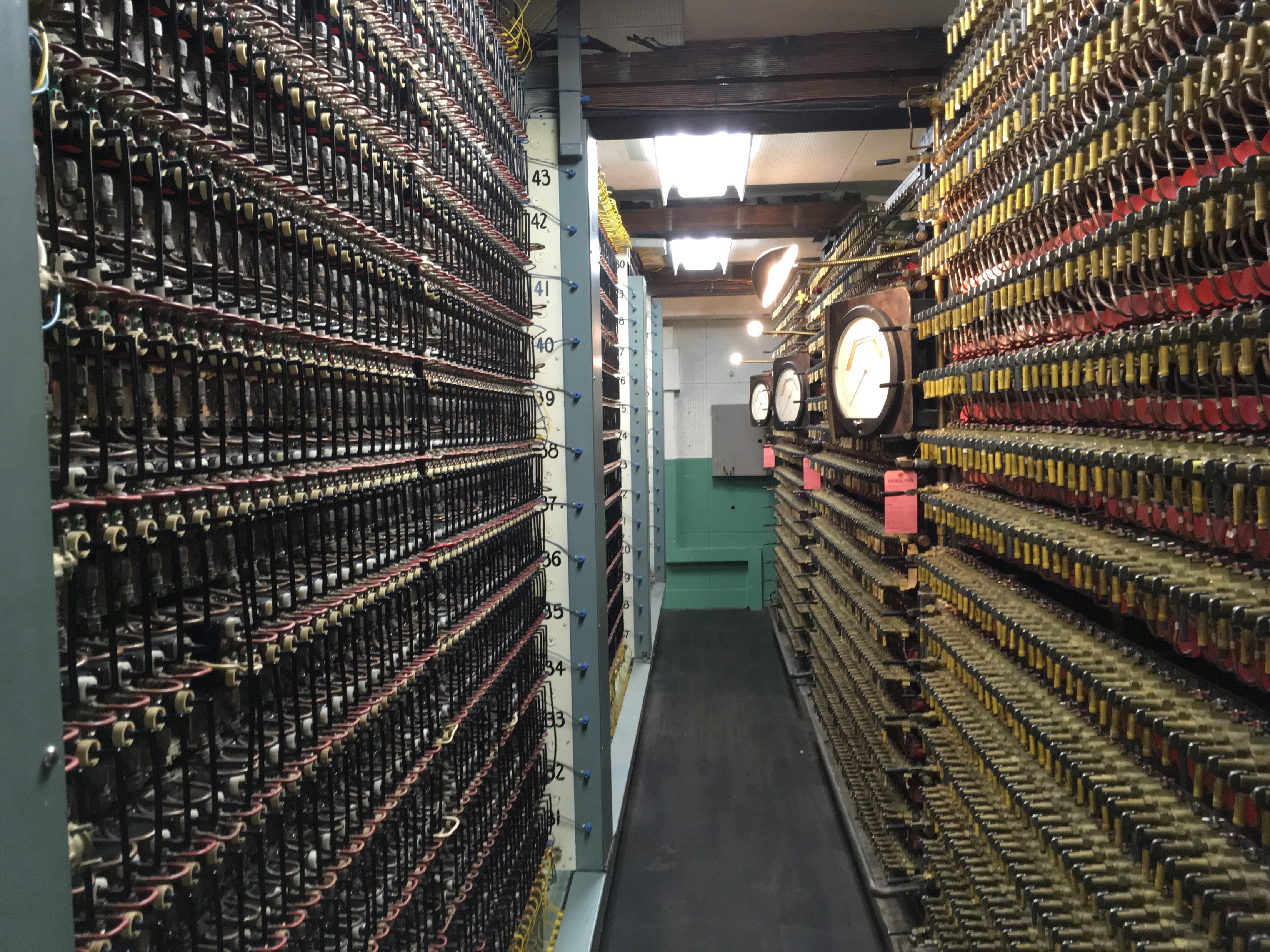 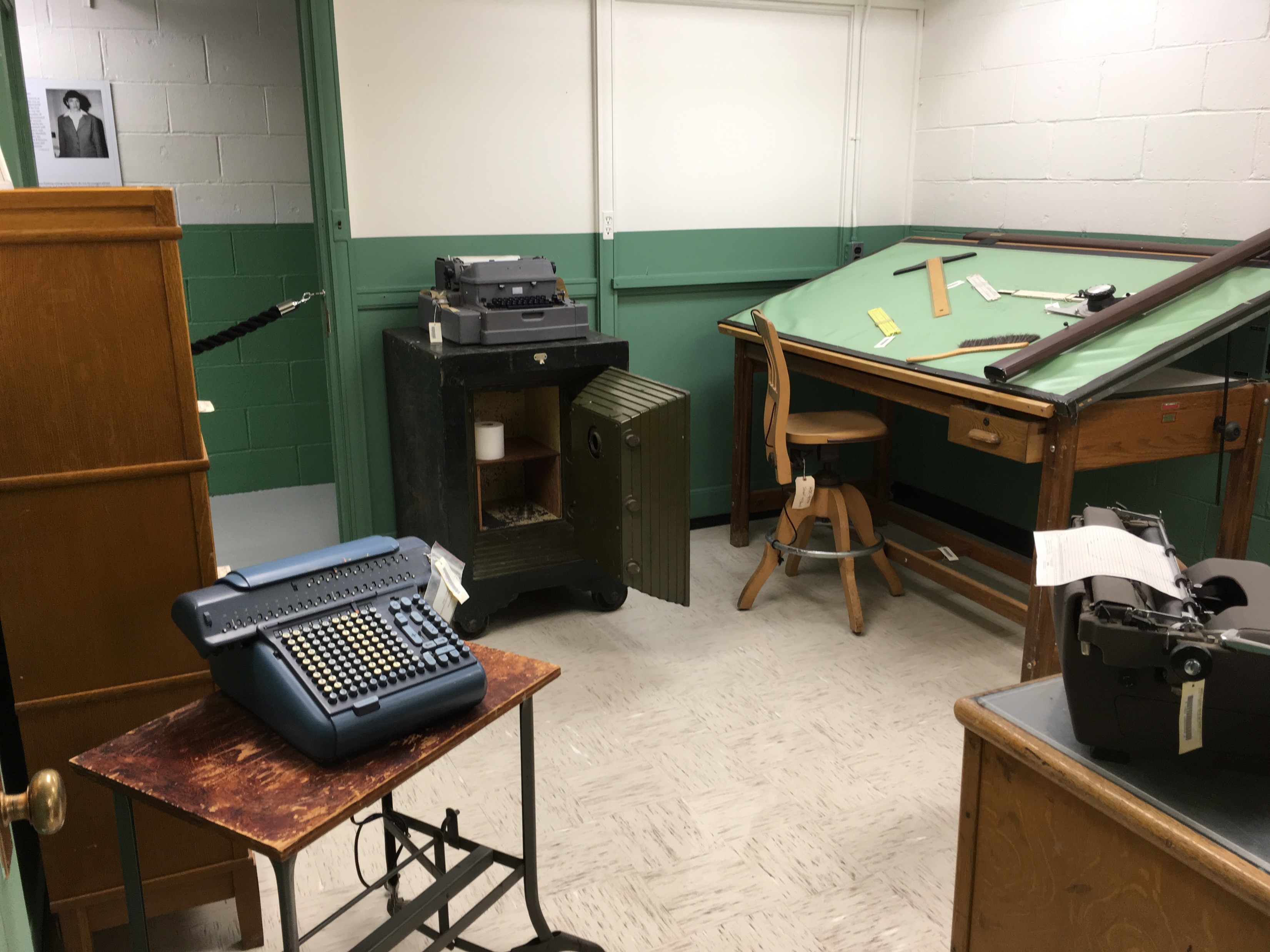 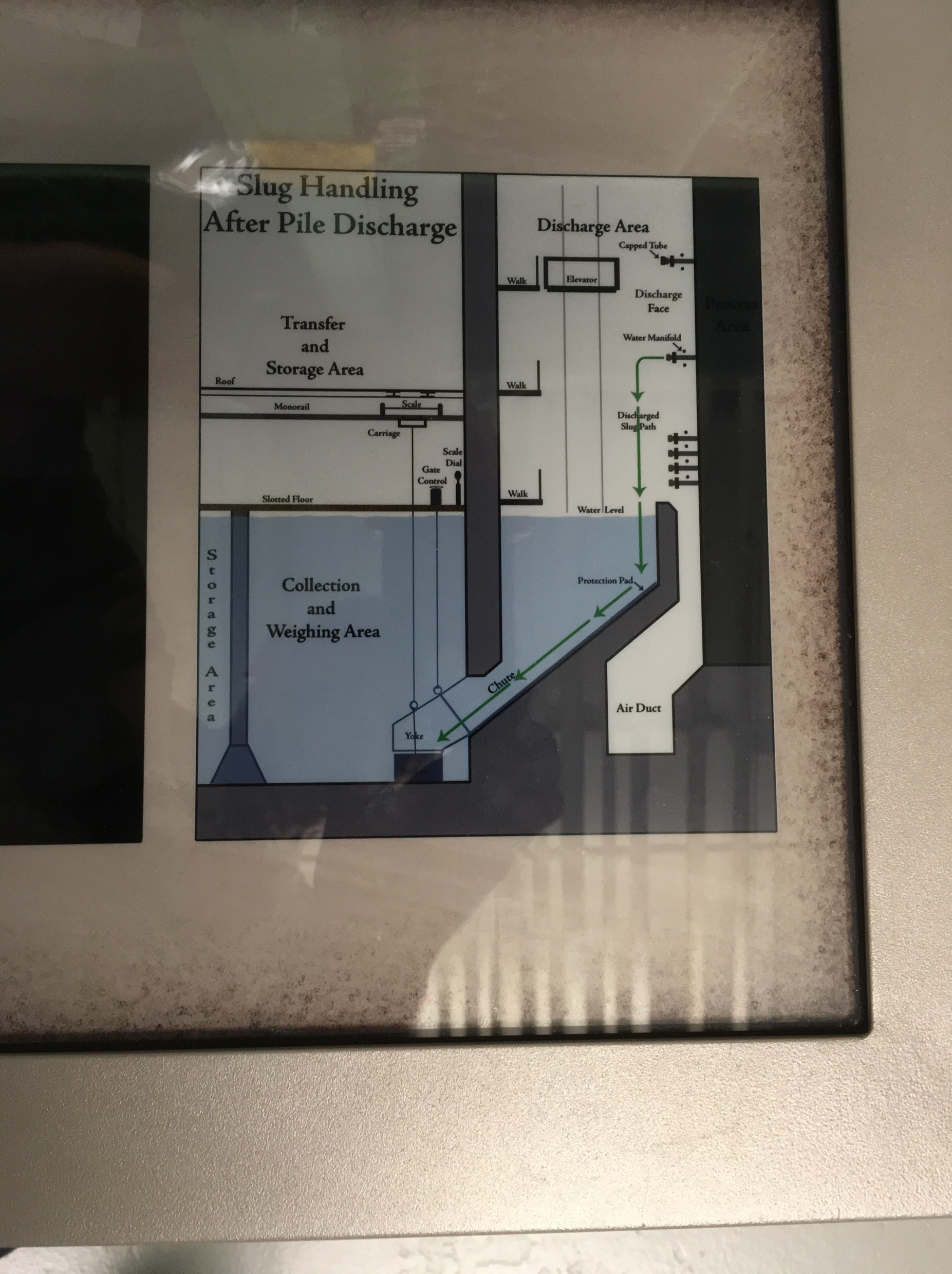 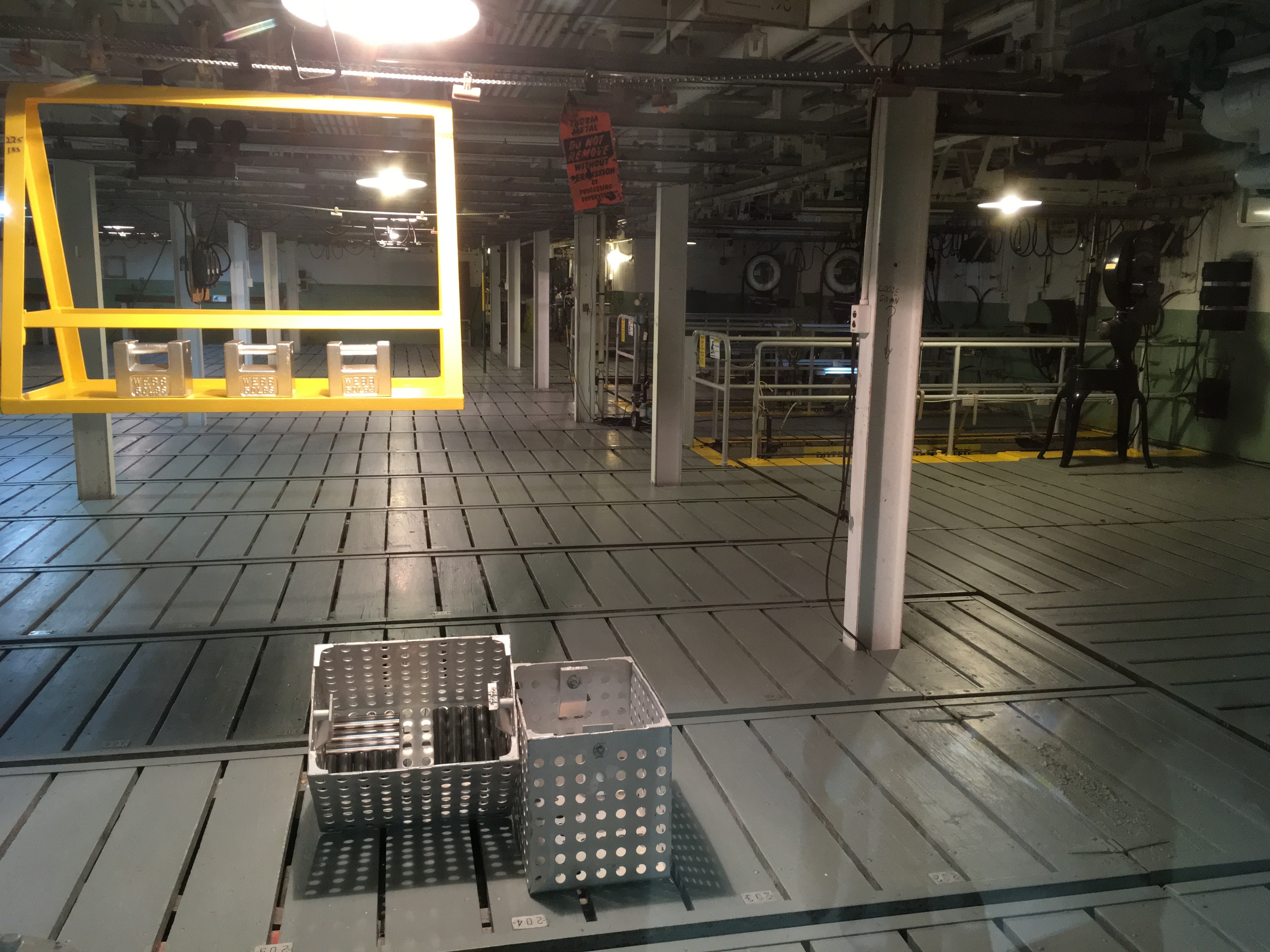 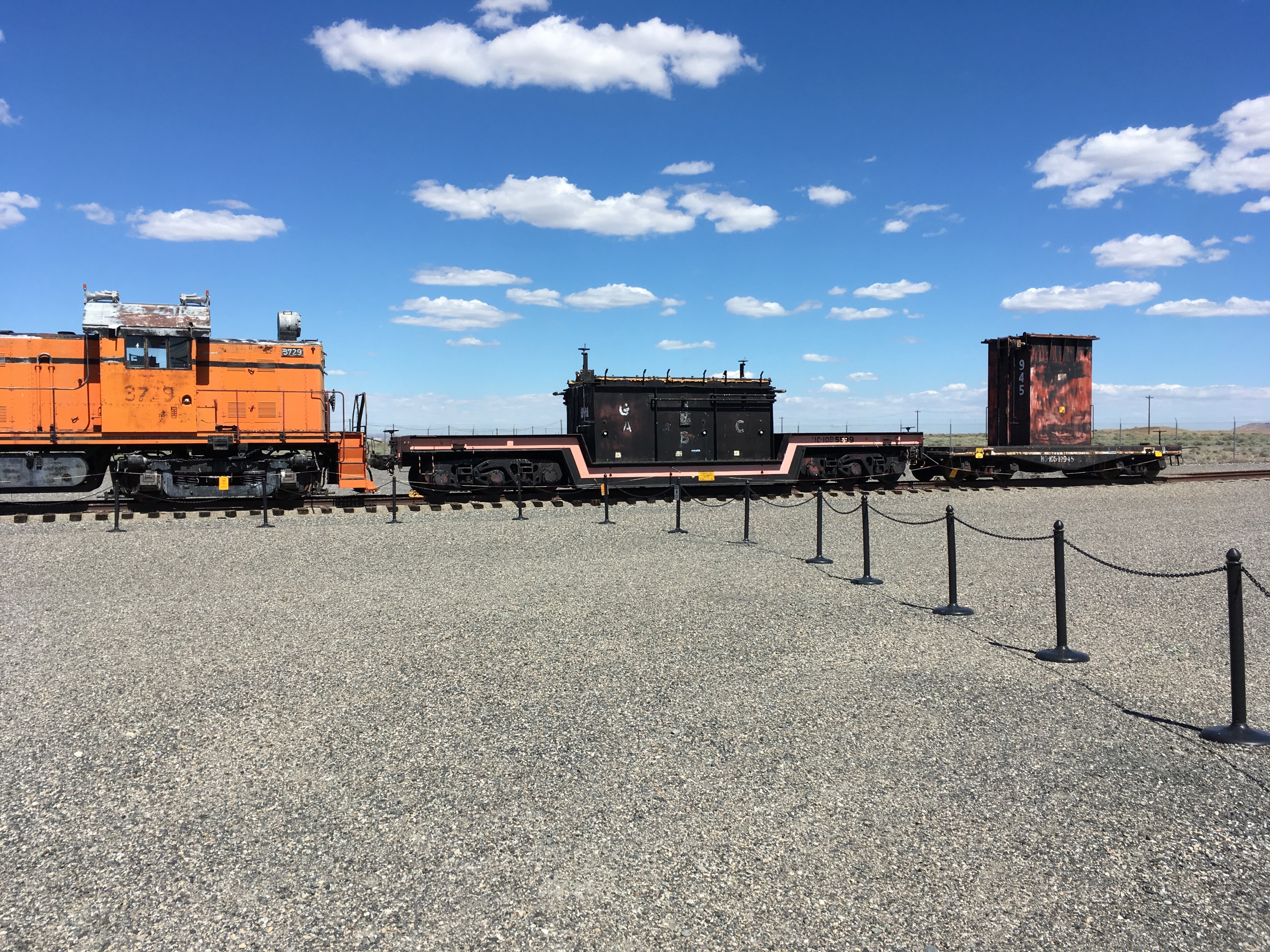 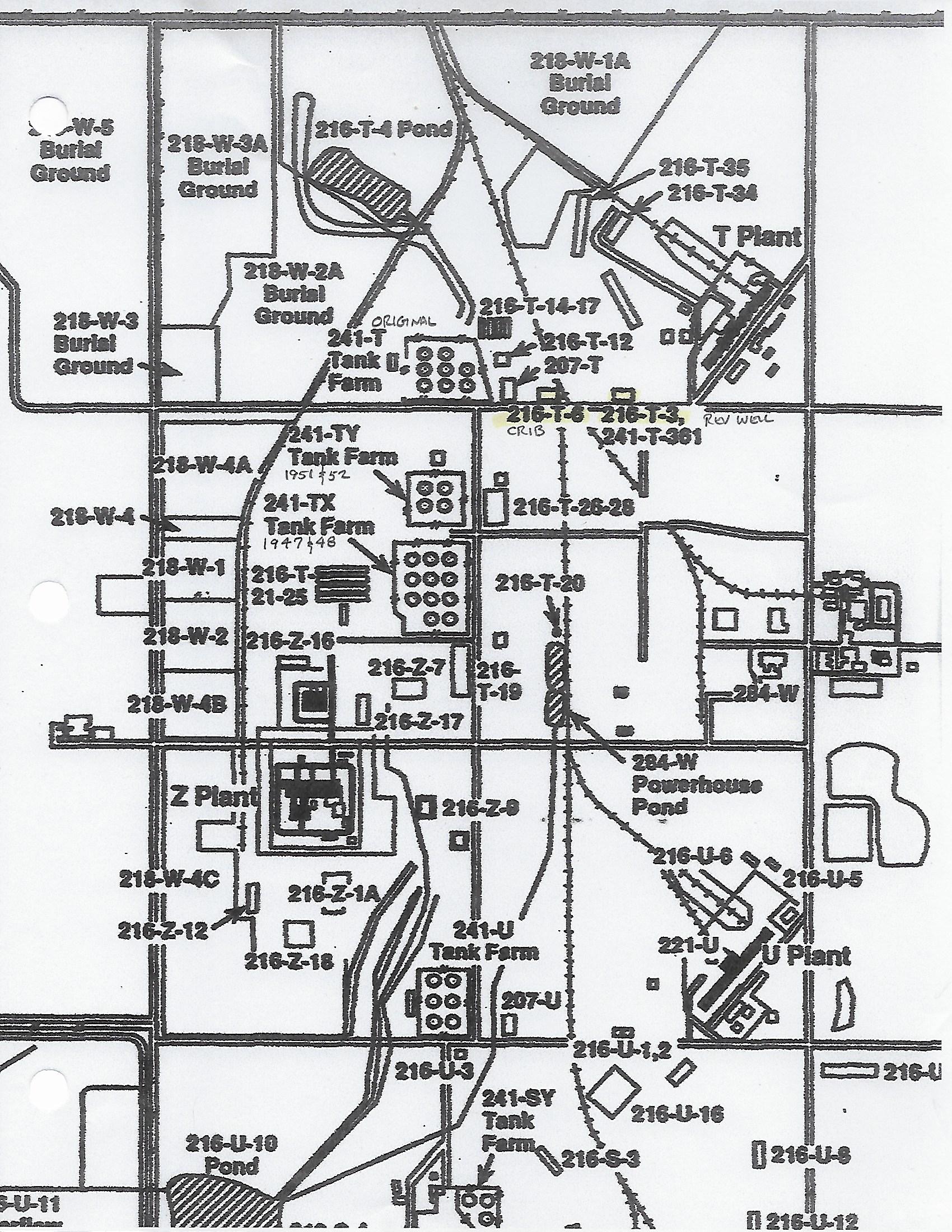 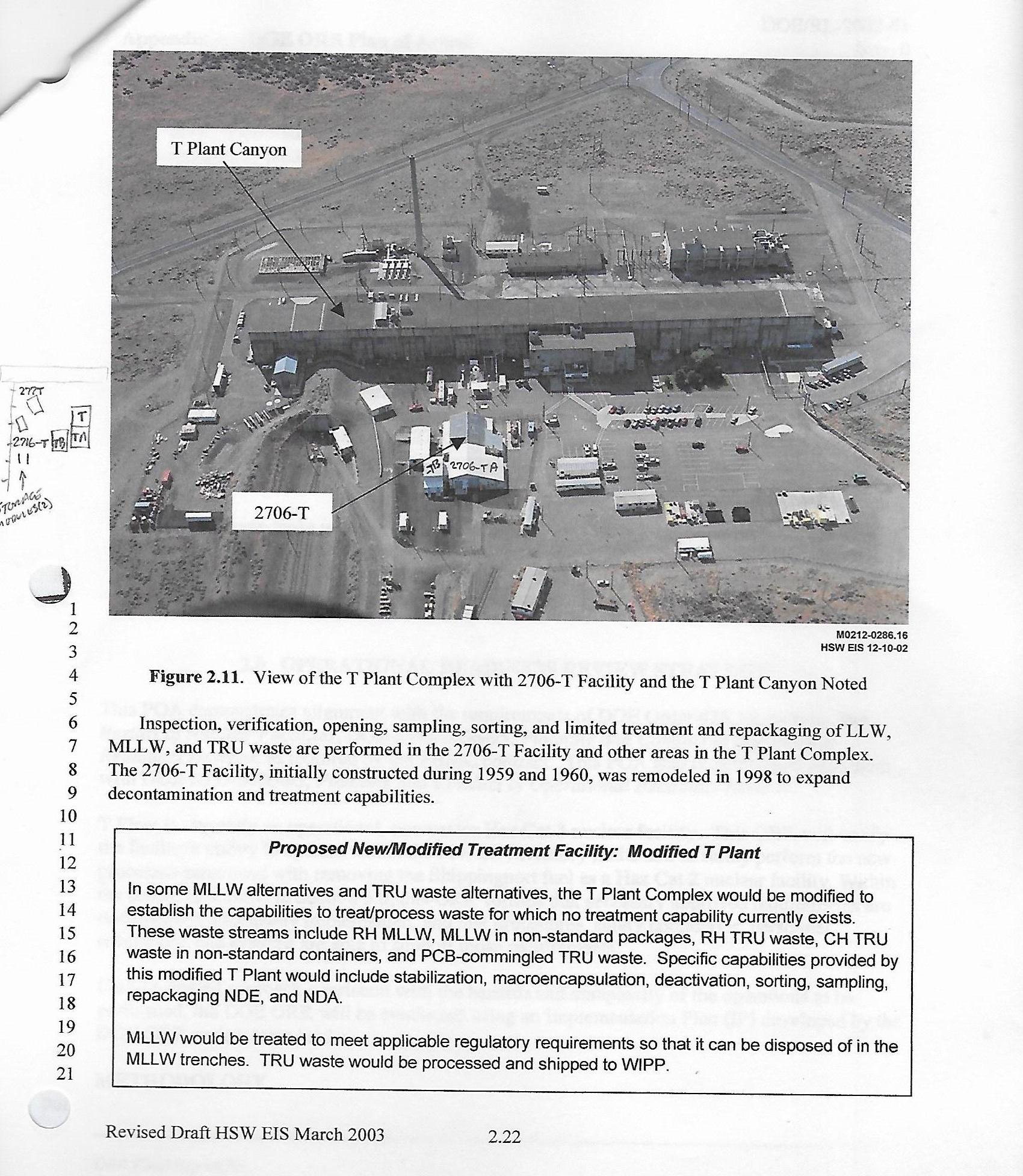 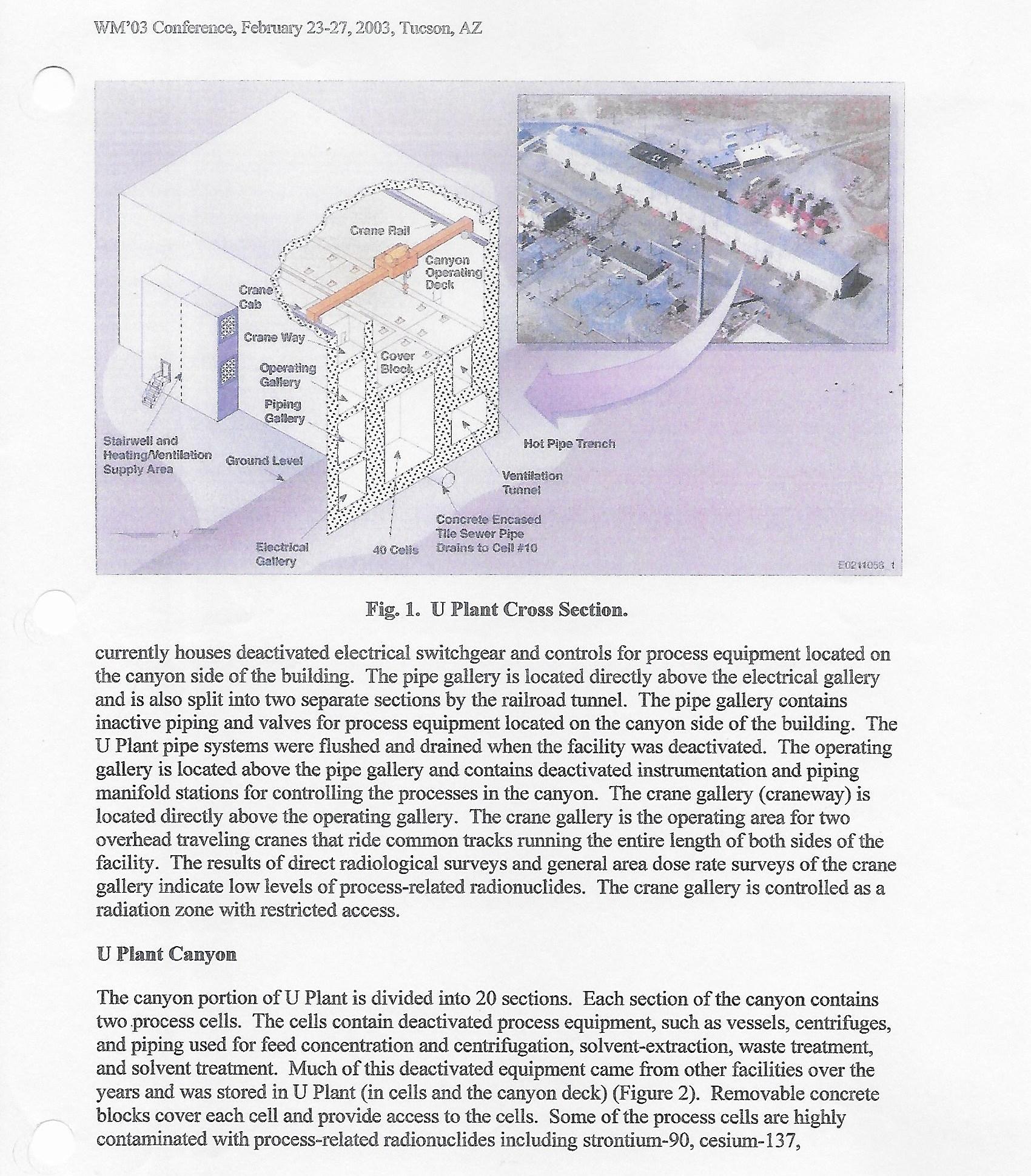 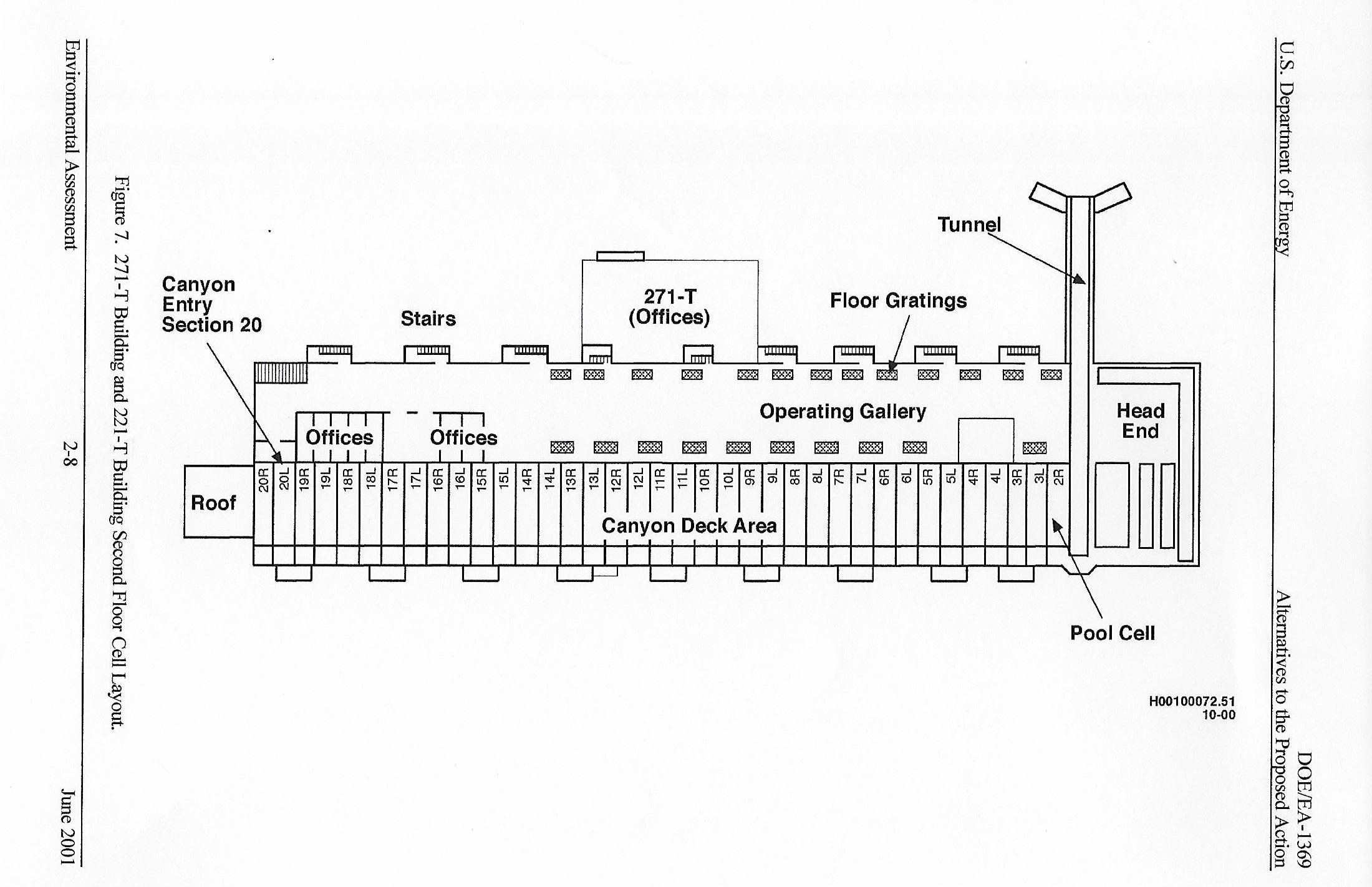 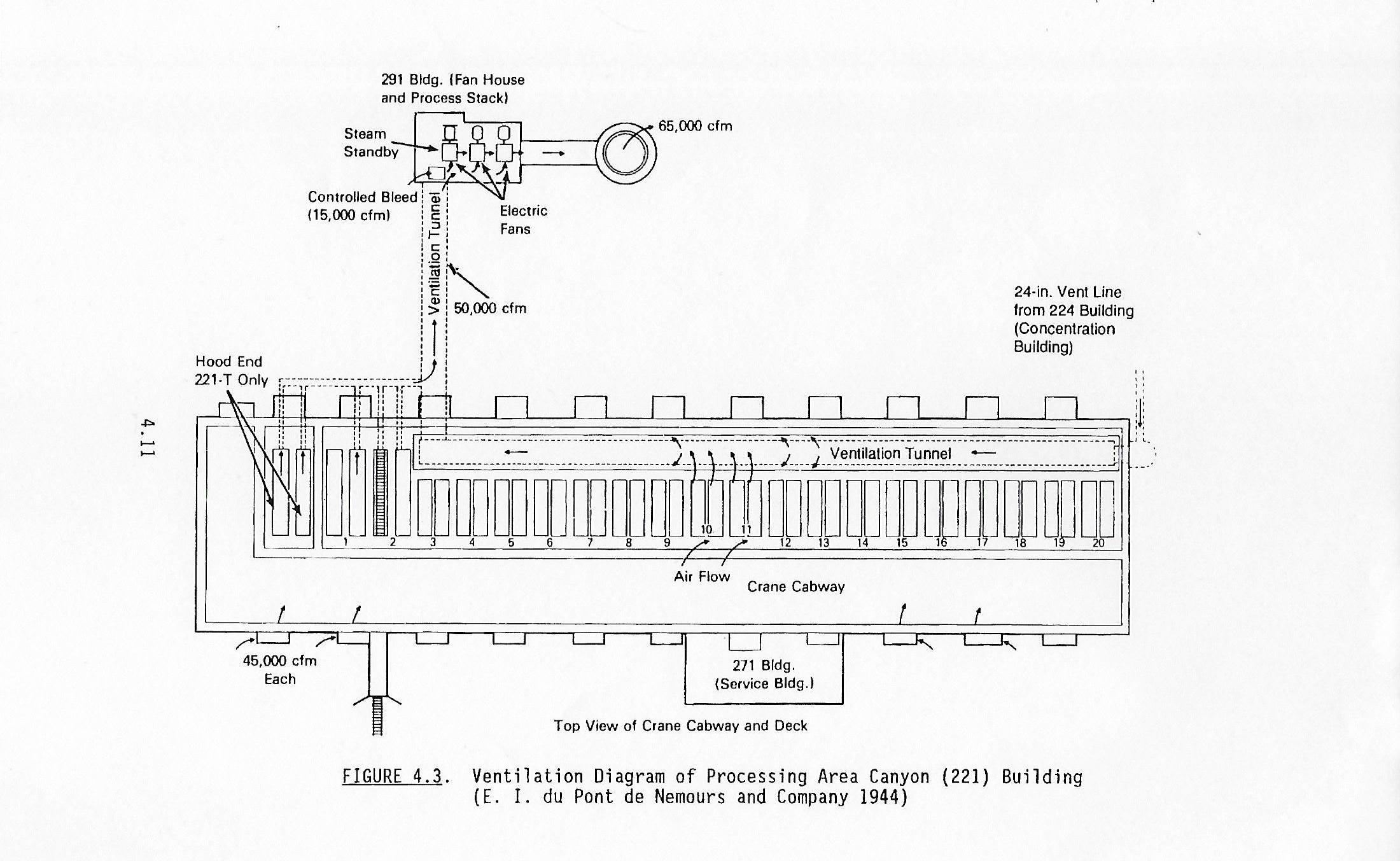 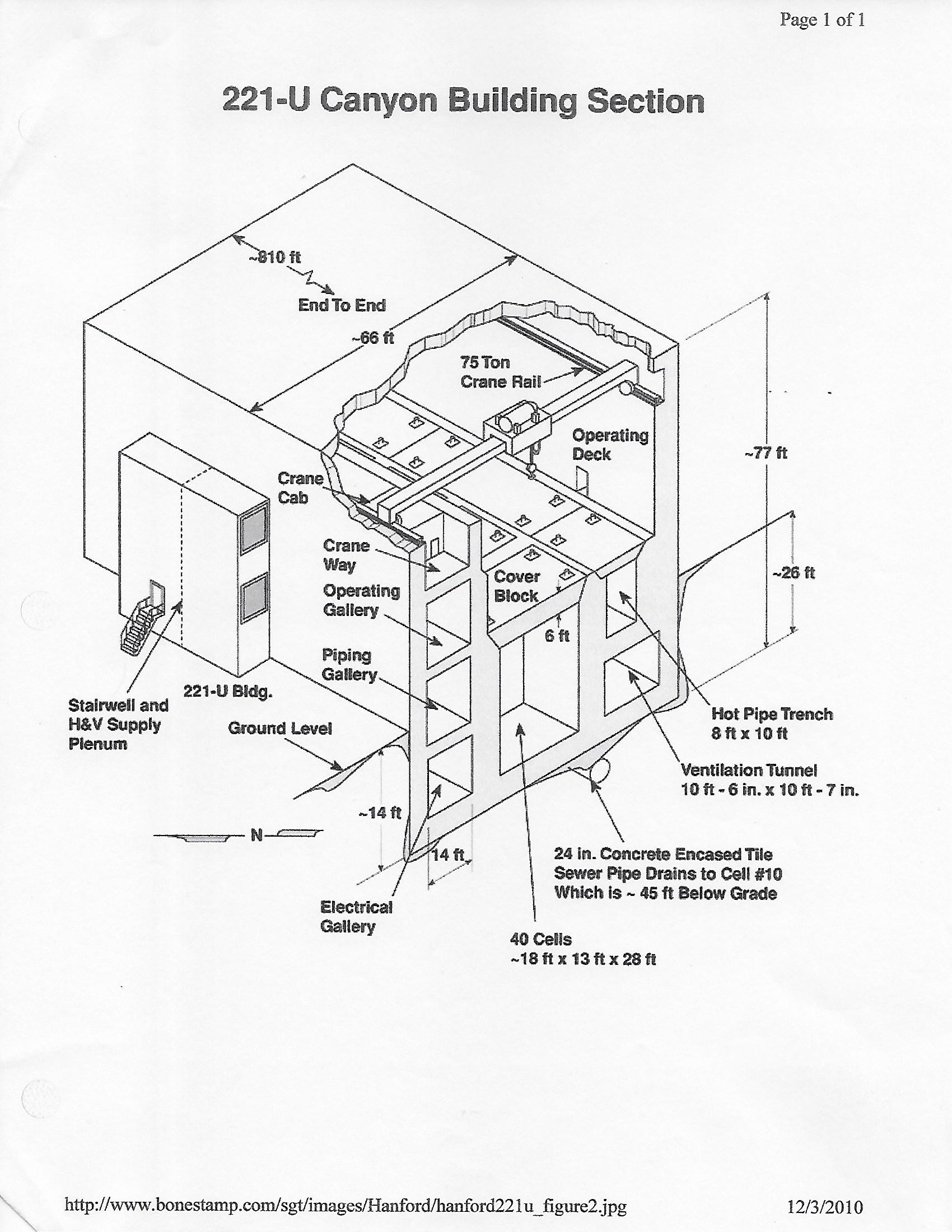 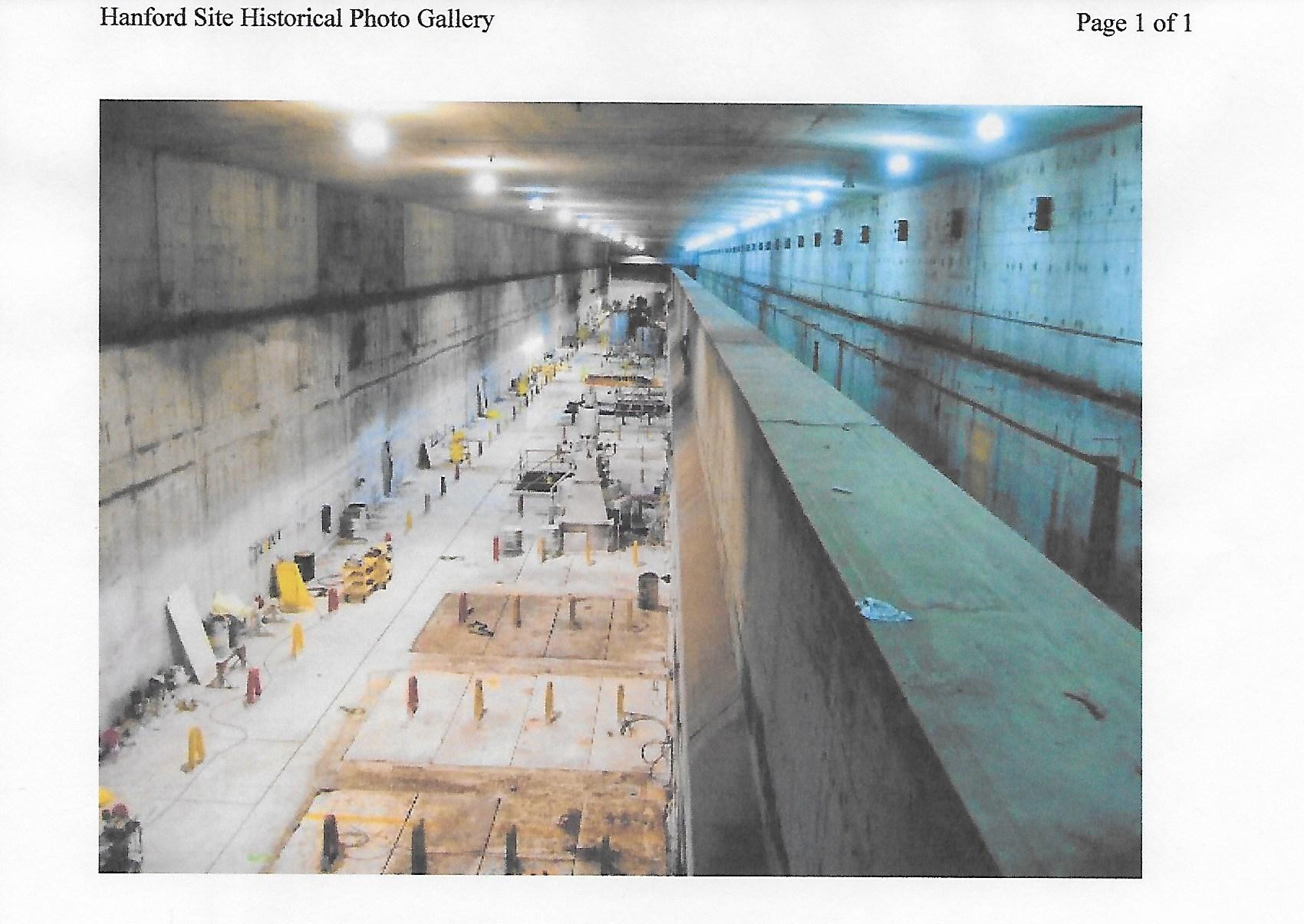 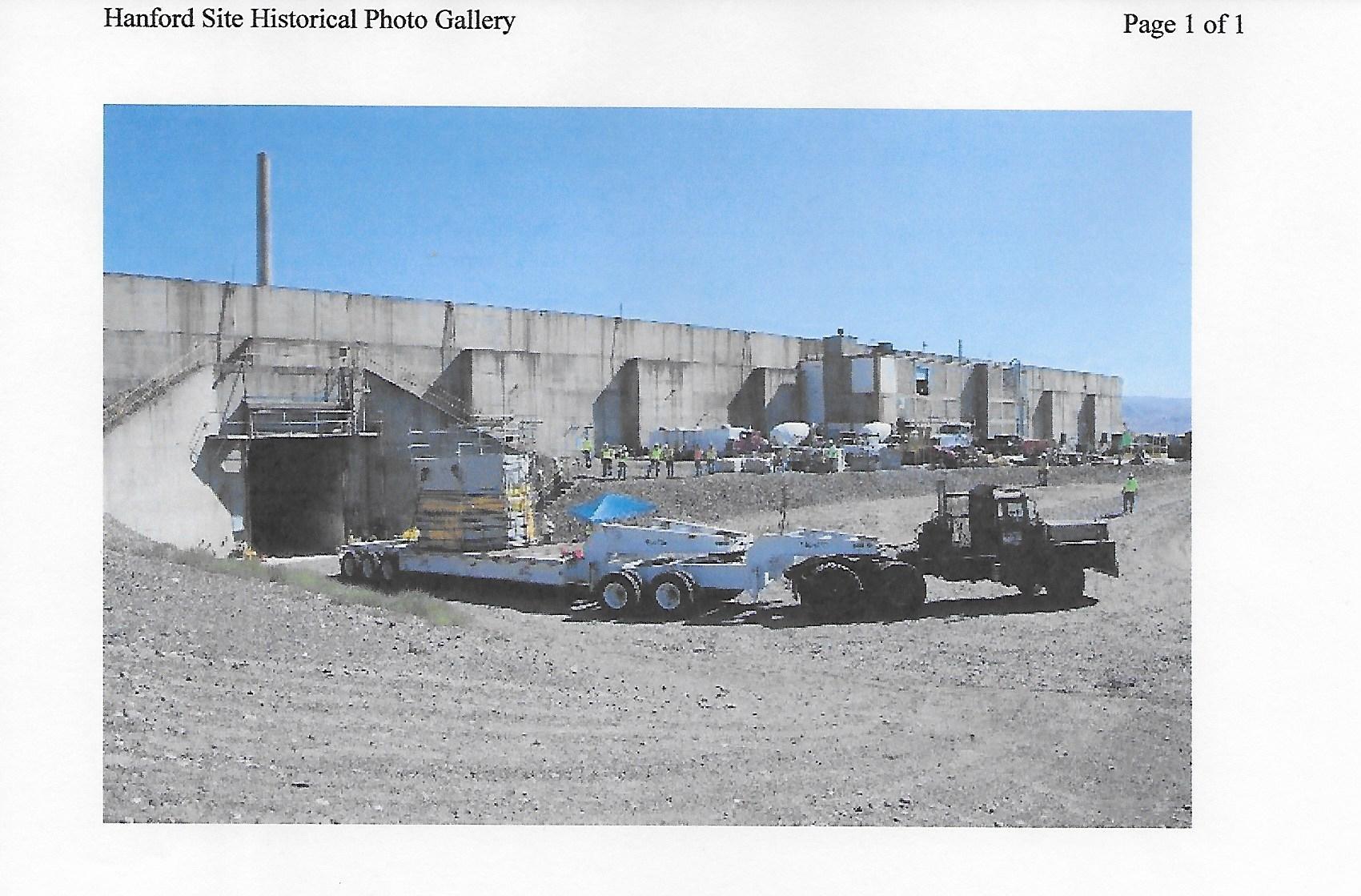 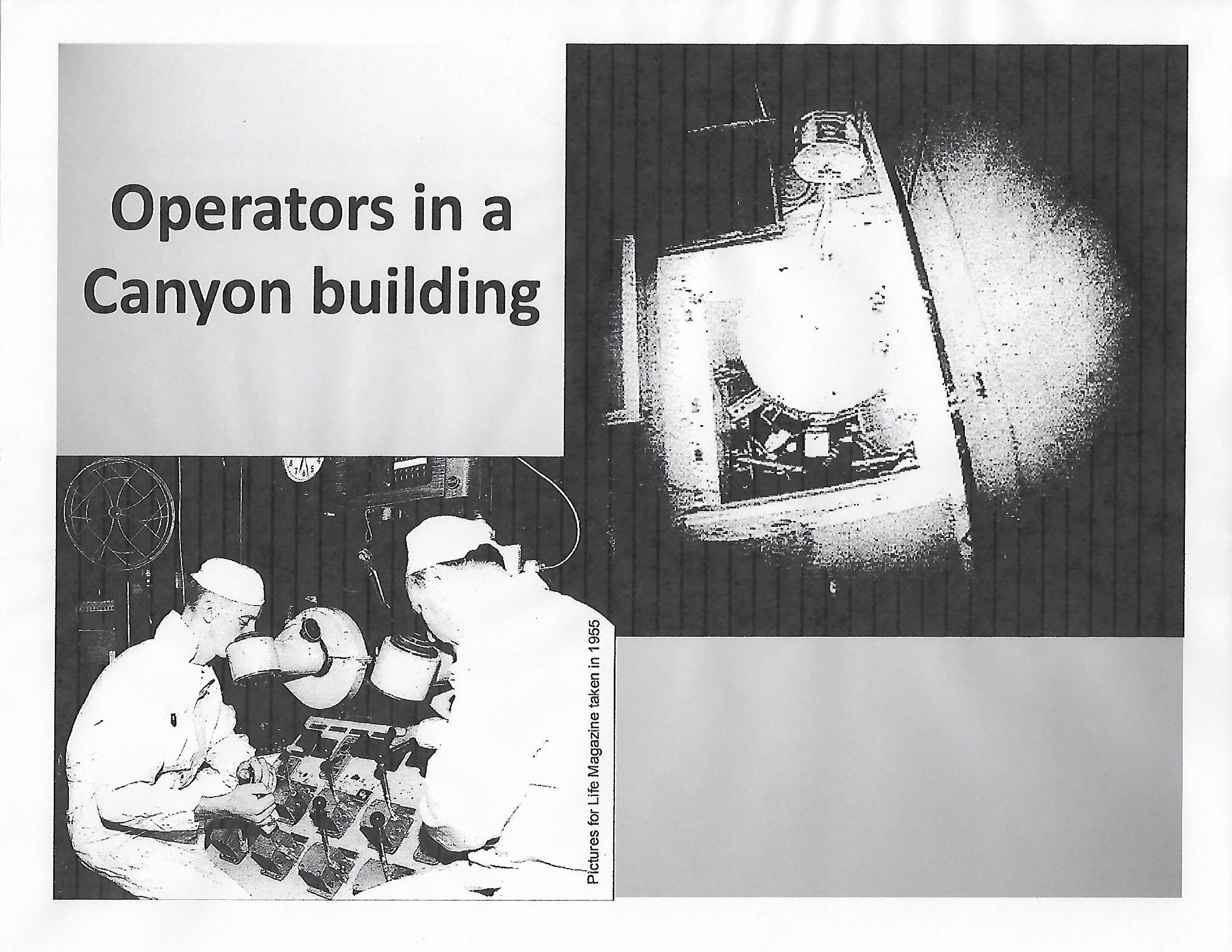 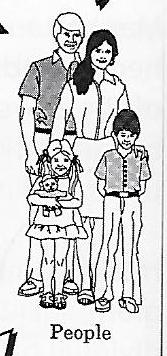 UNINTENDED CONSEQUENCES
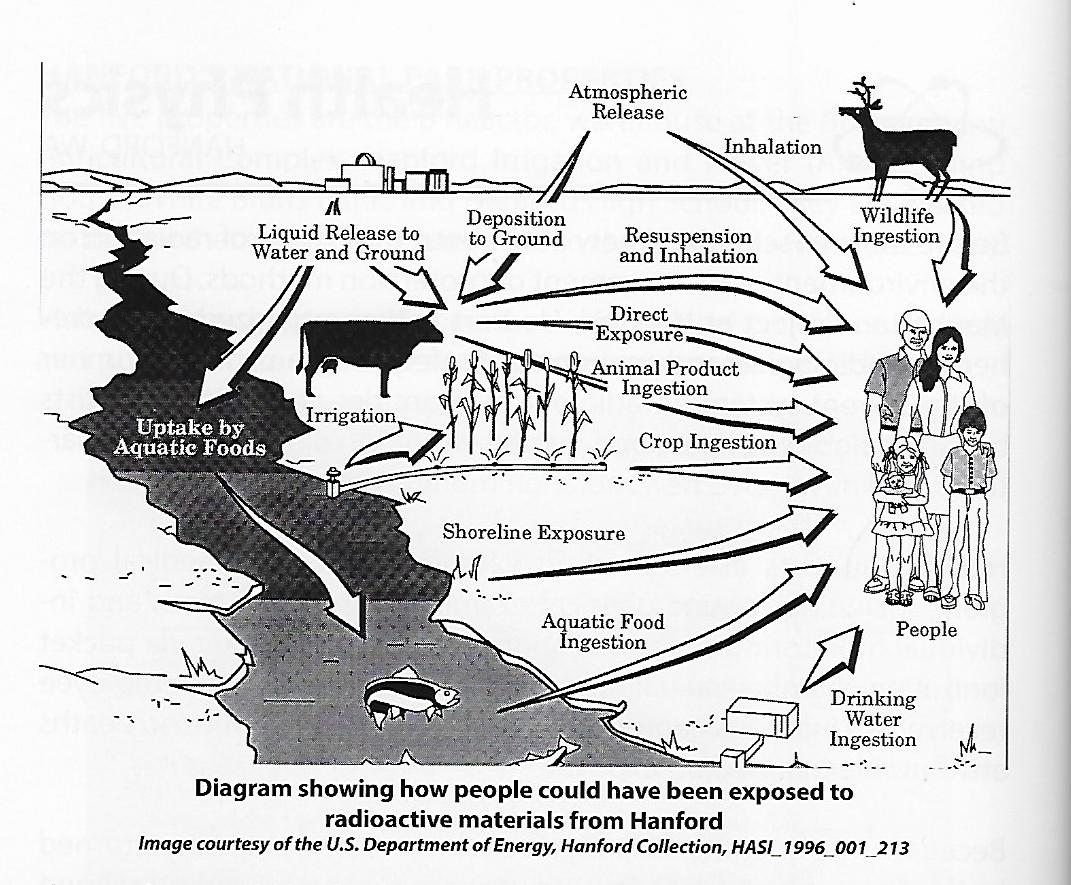 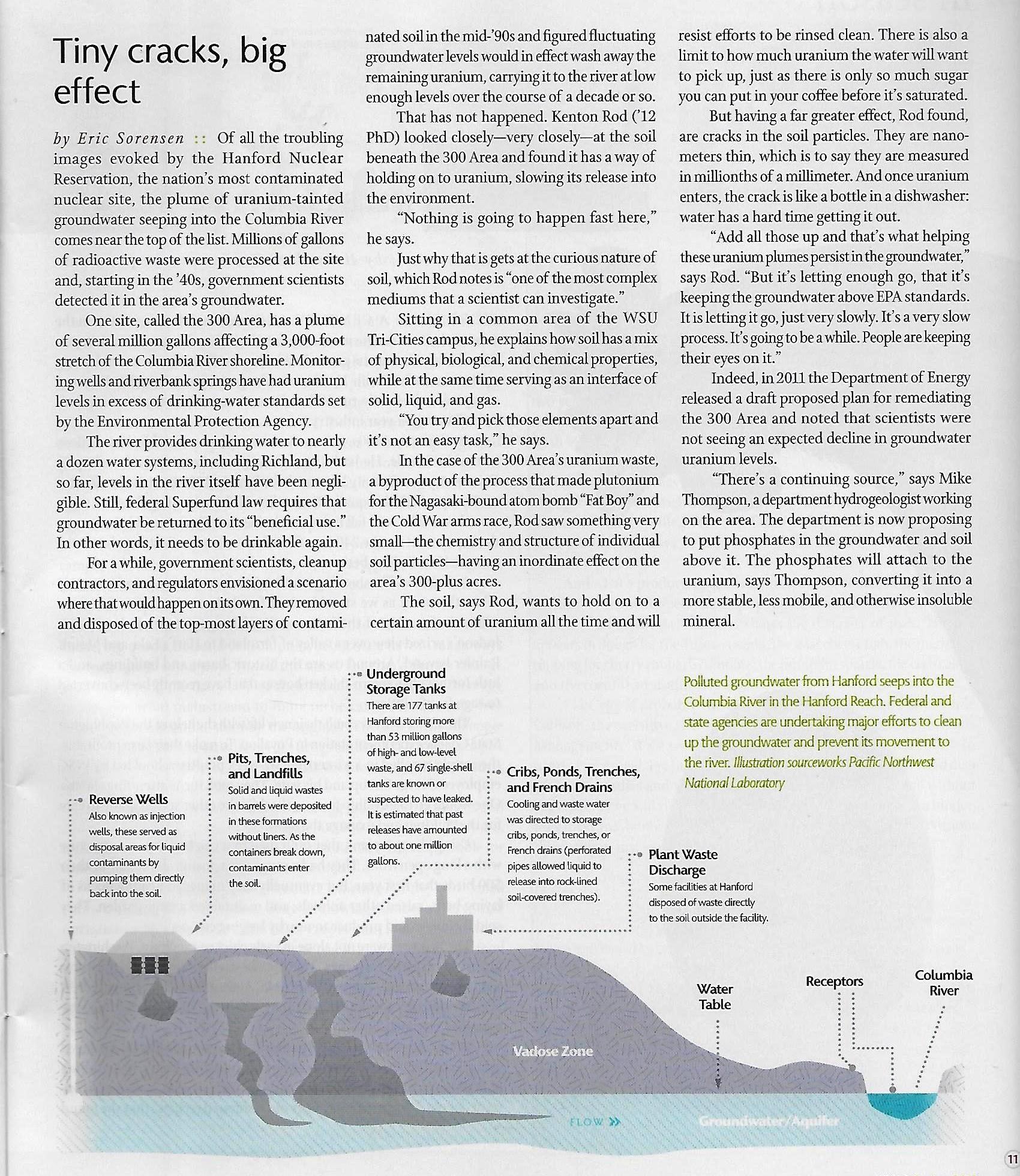 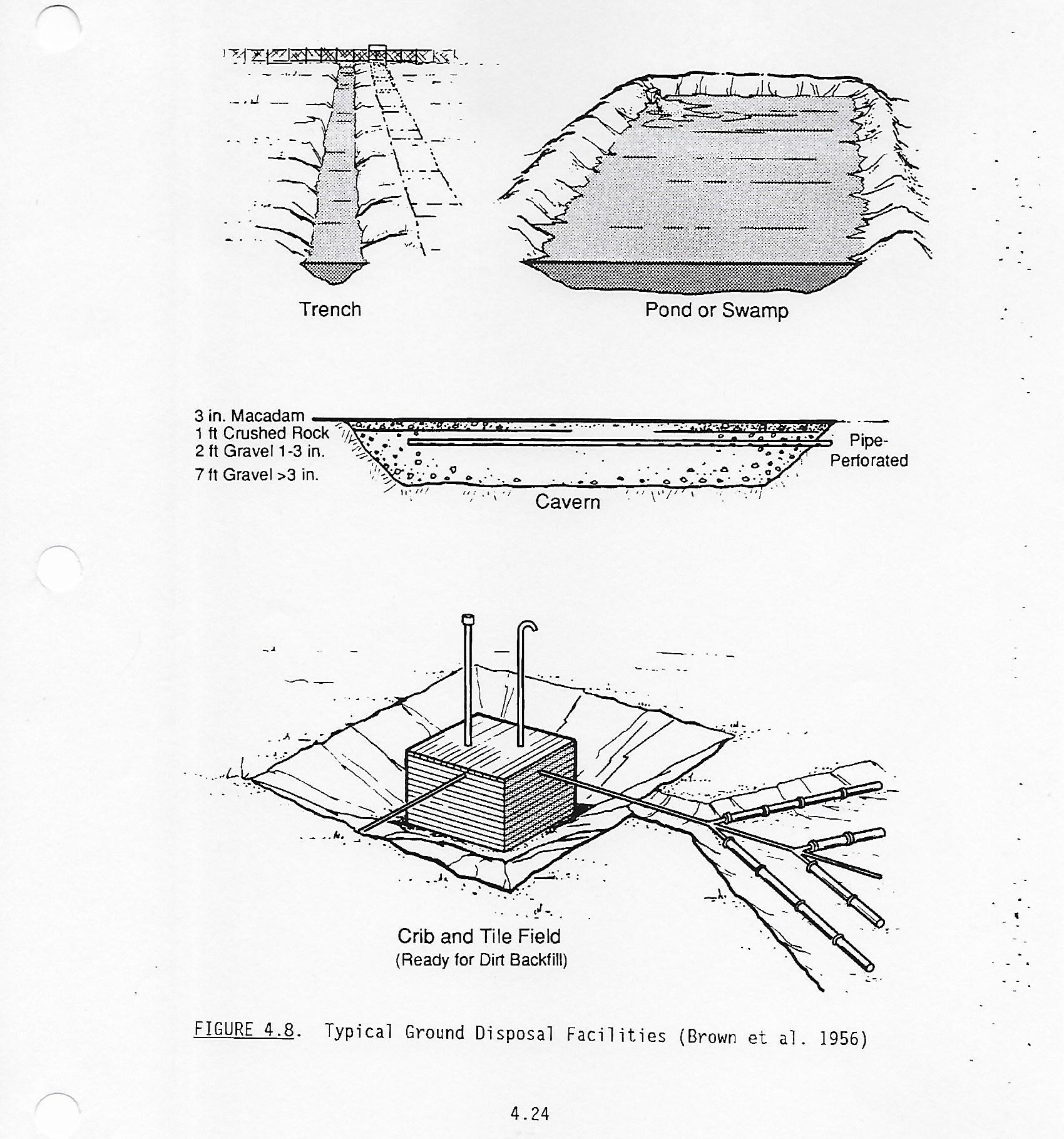 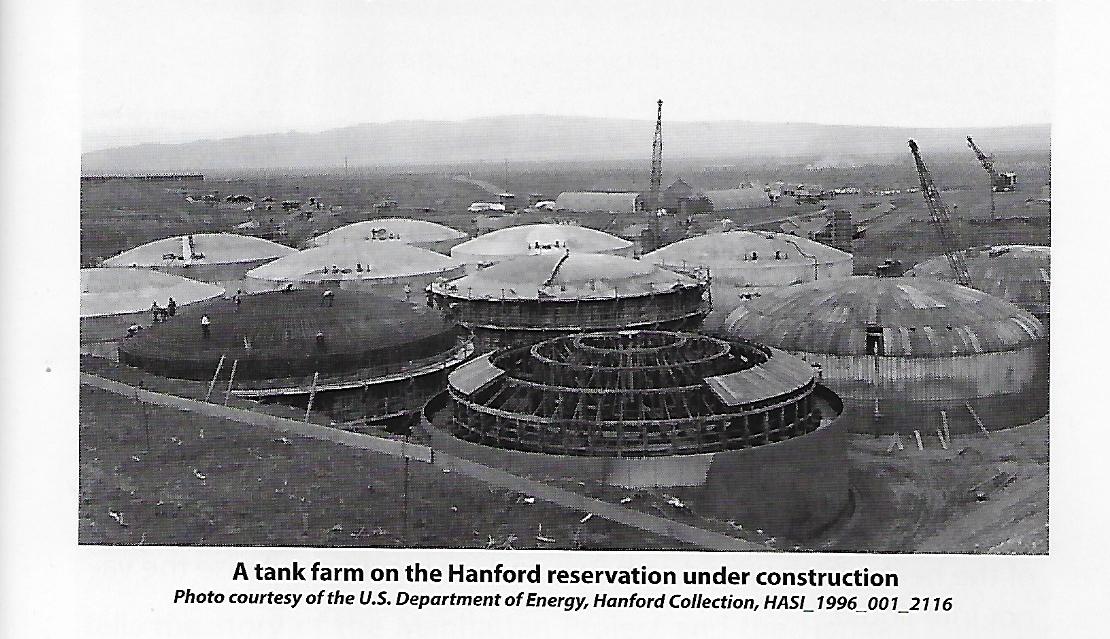 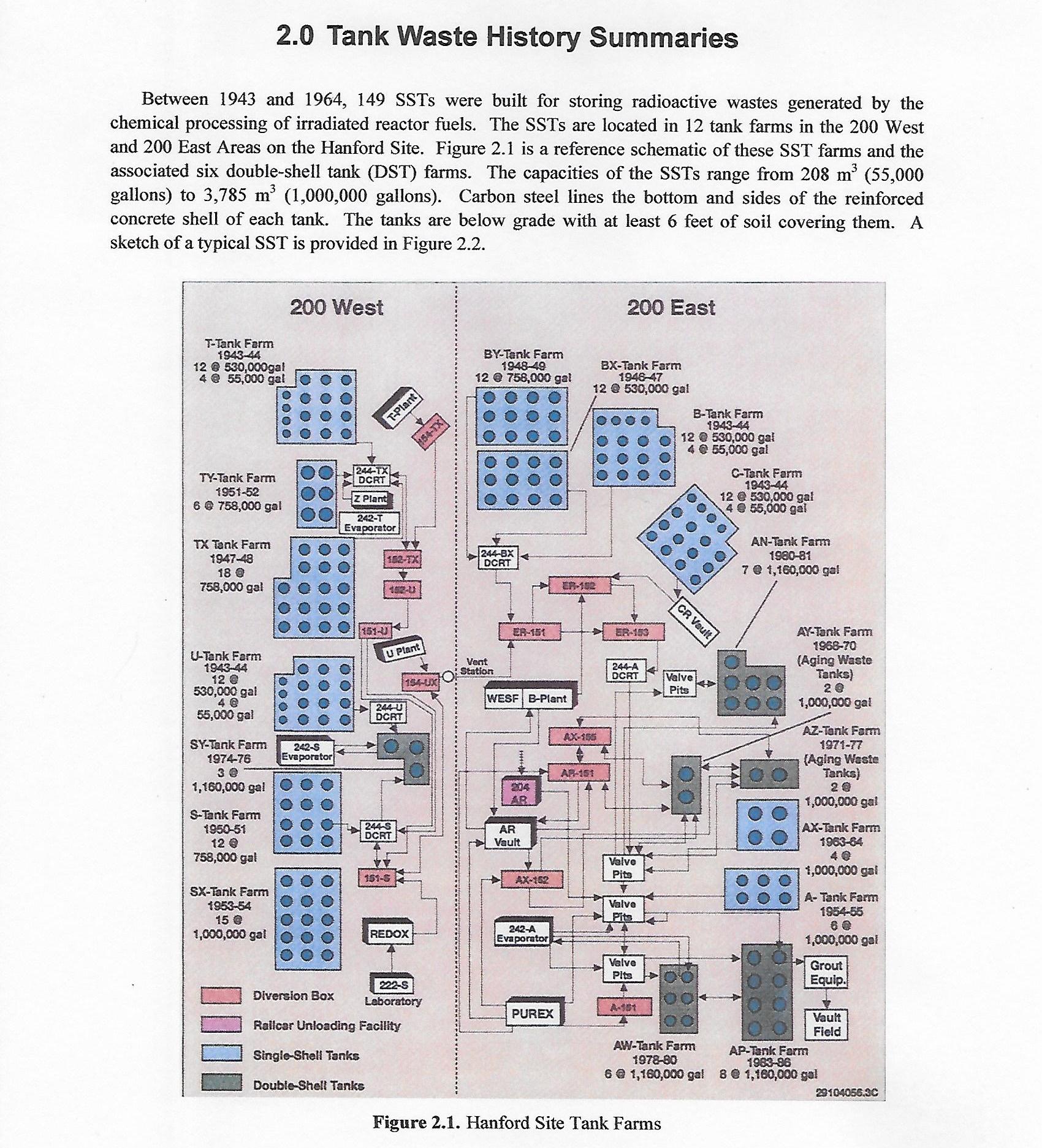 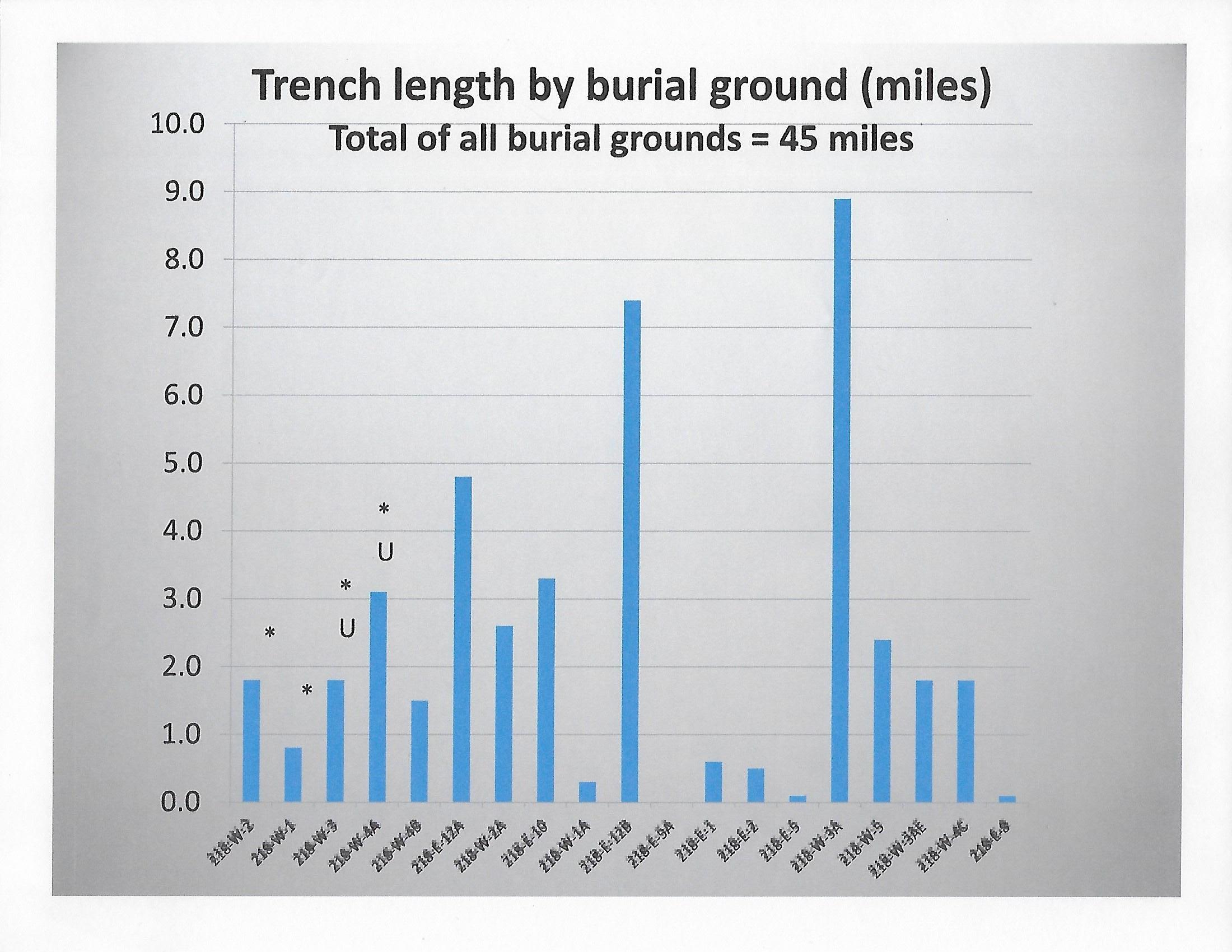 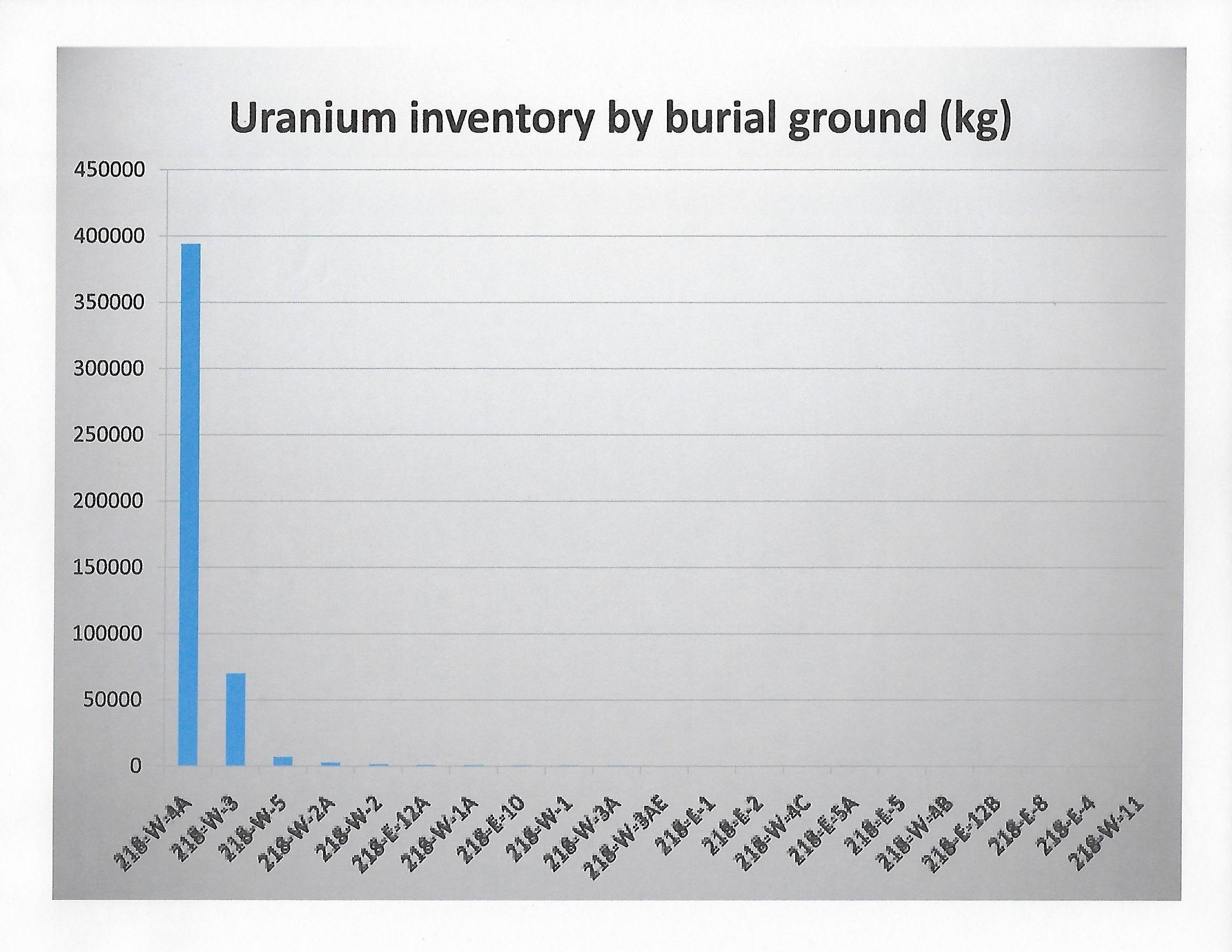 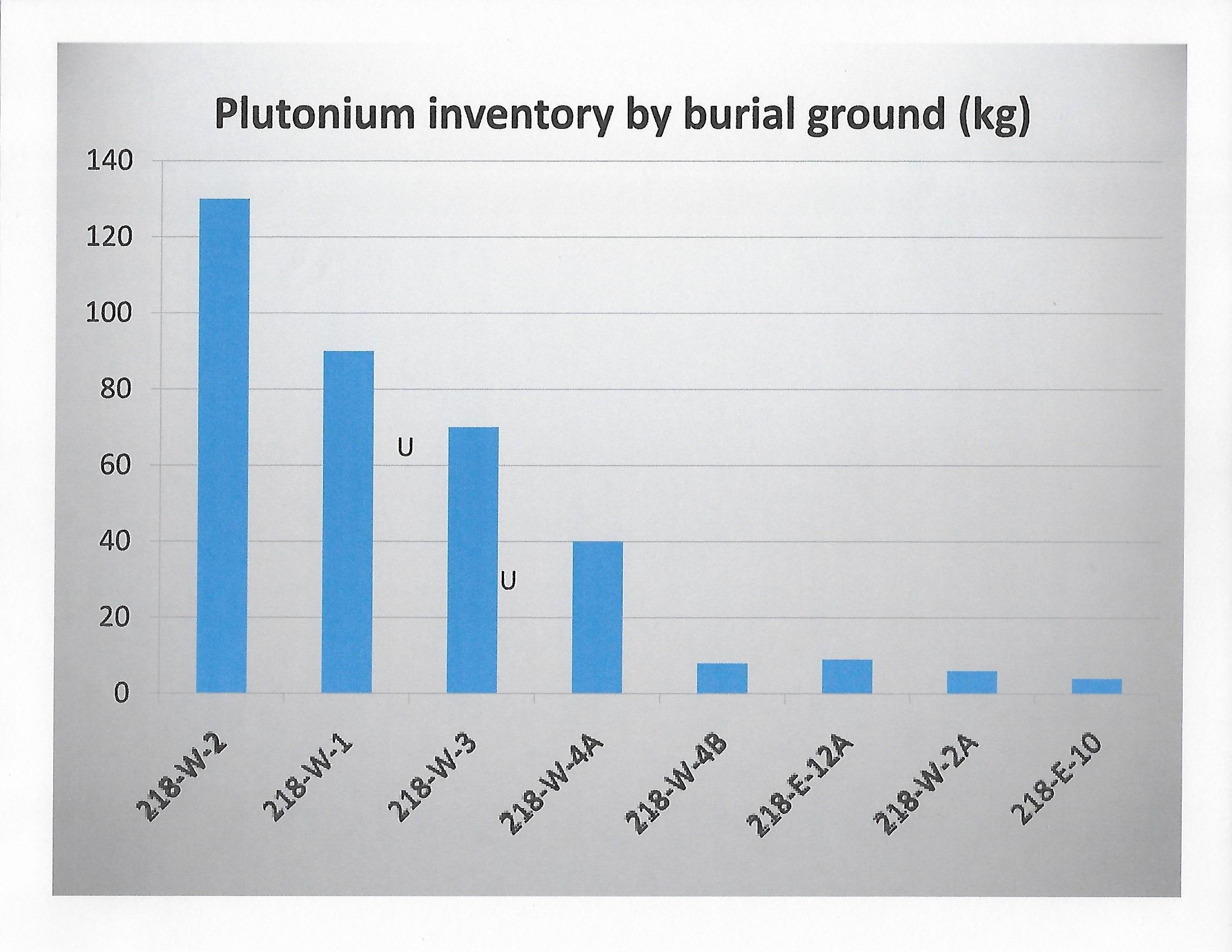 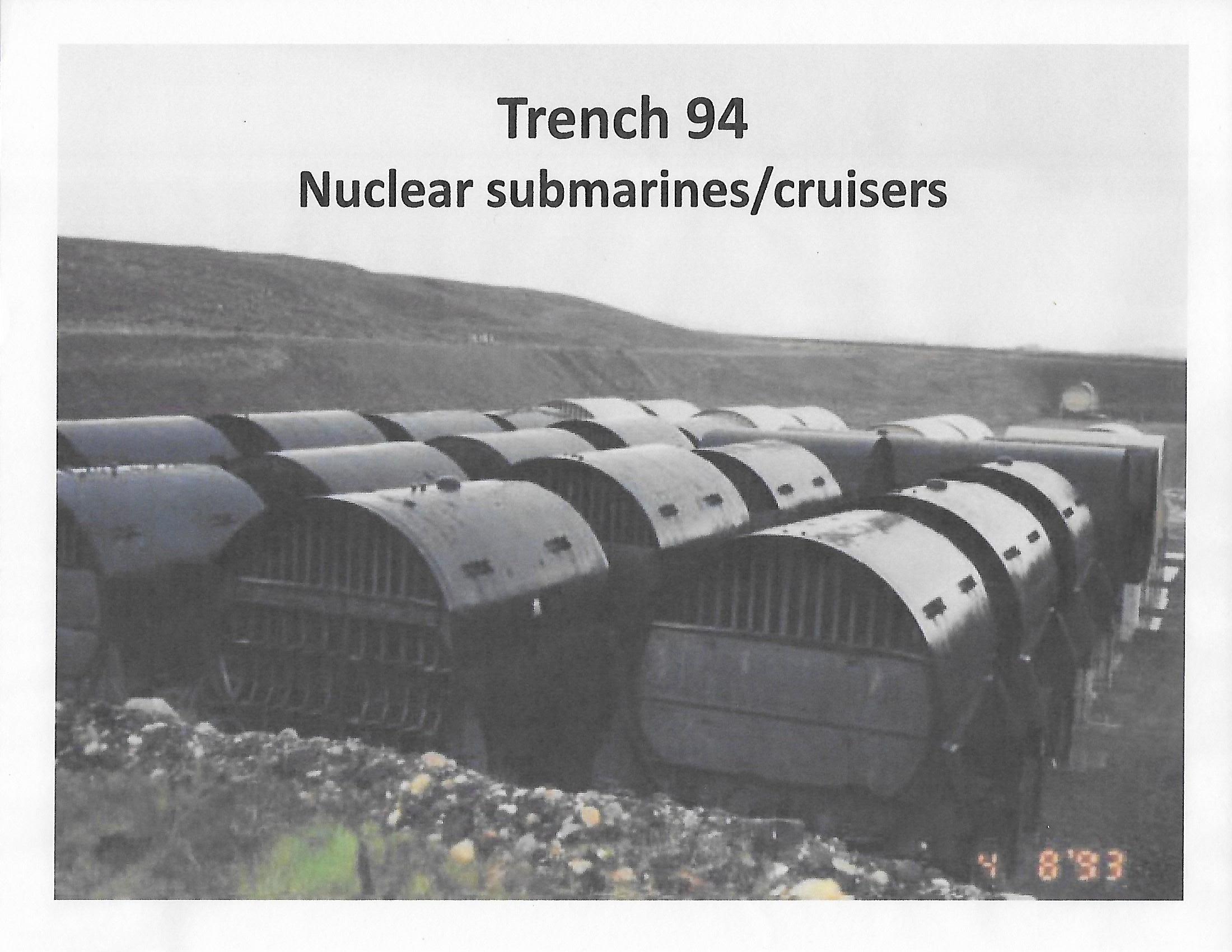 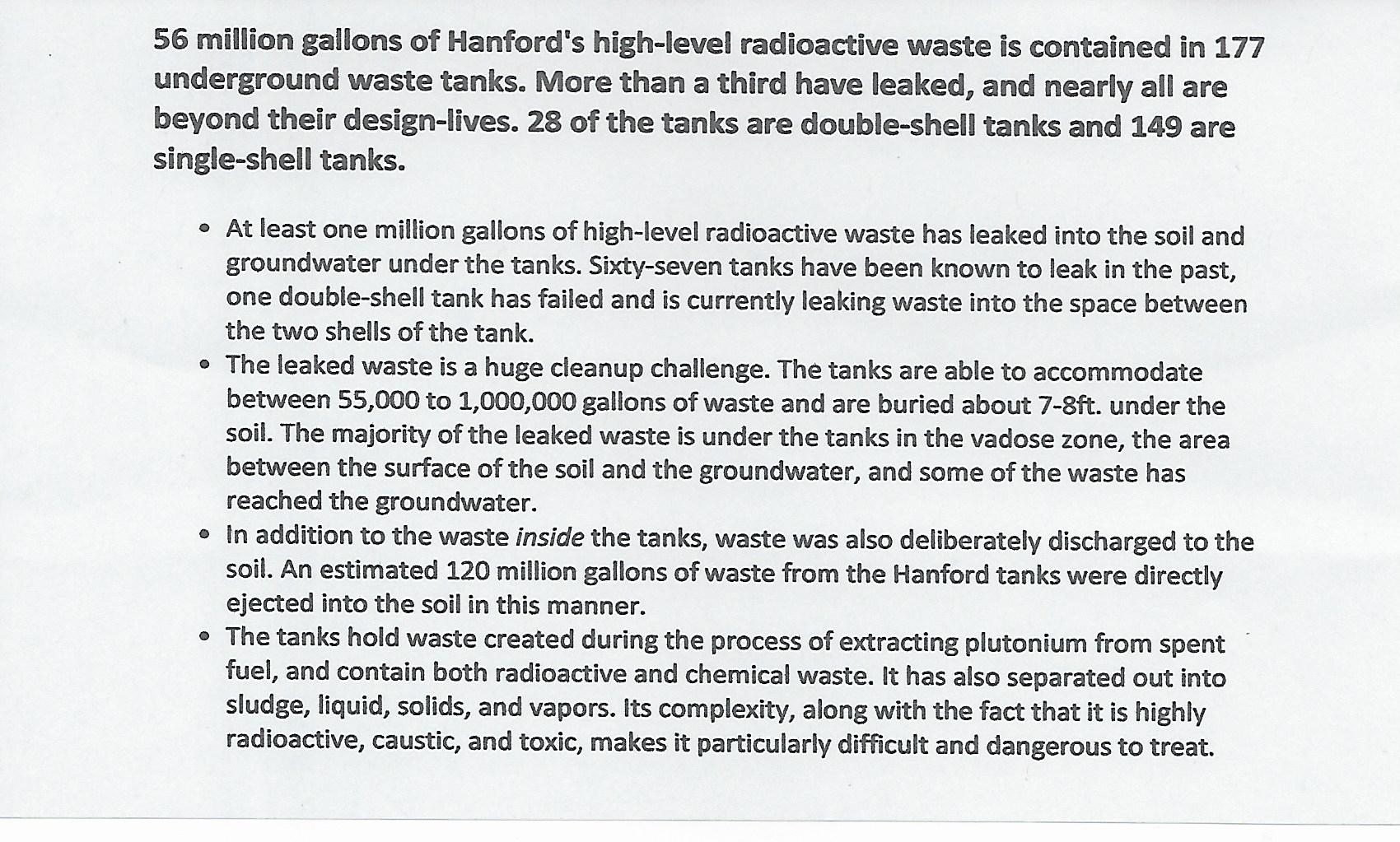 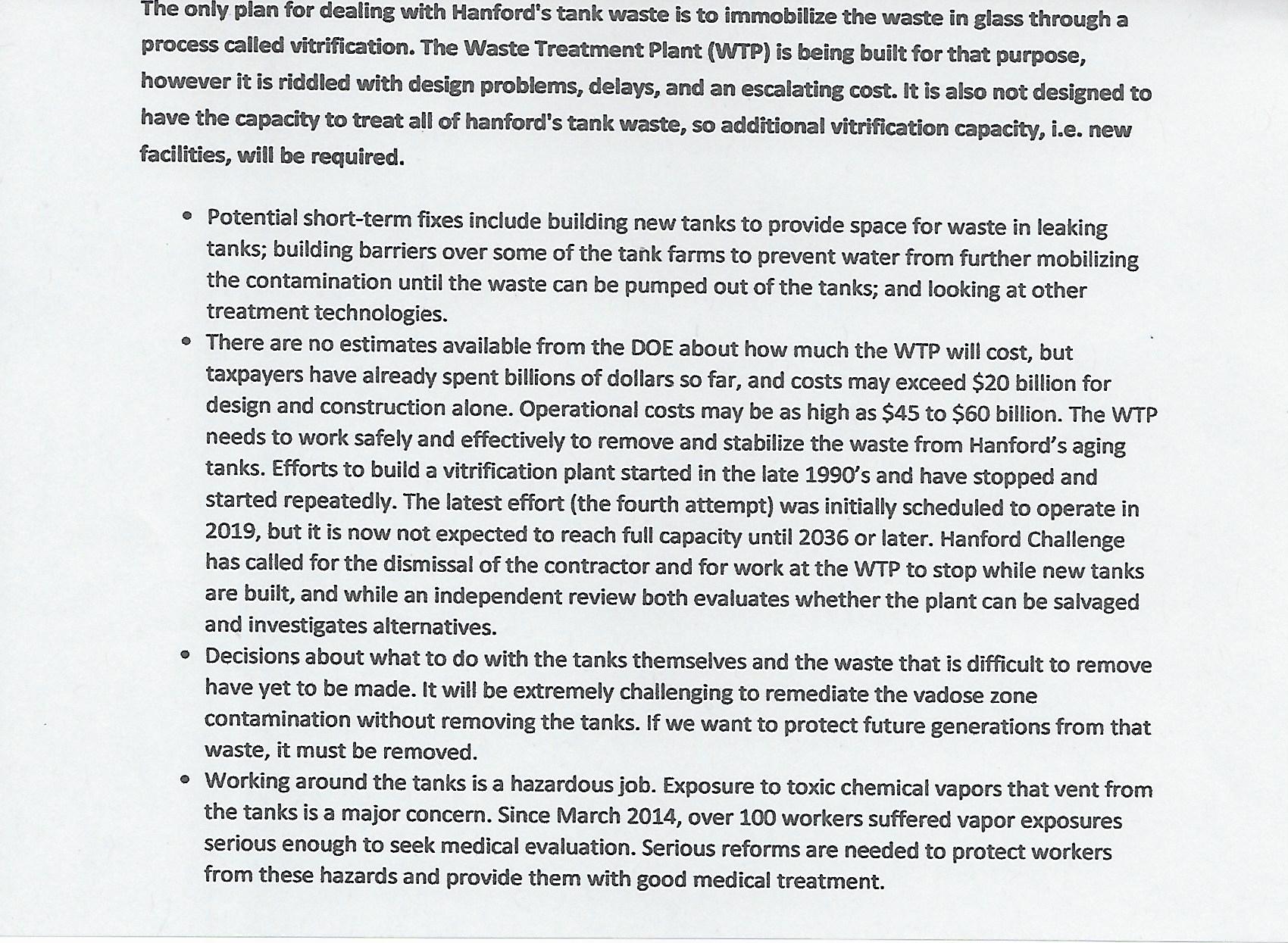 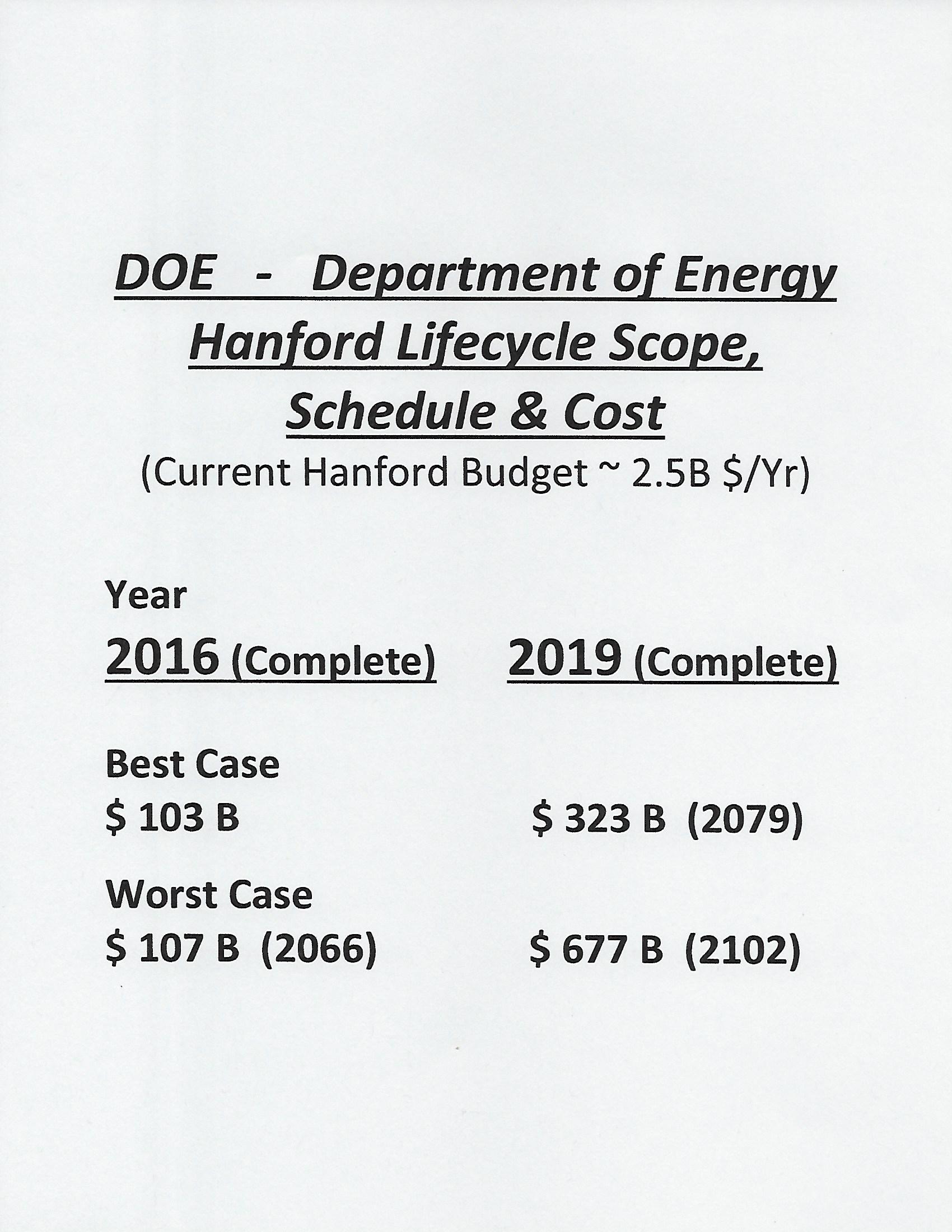